الفصل
٣
تنظيم البيانات وتنظيمها وعرضها
اختبار  الفصل
الفصل الثالث
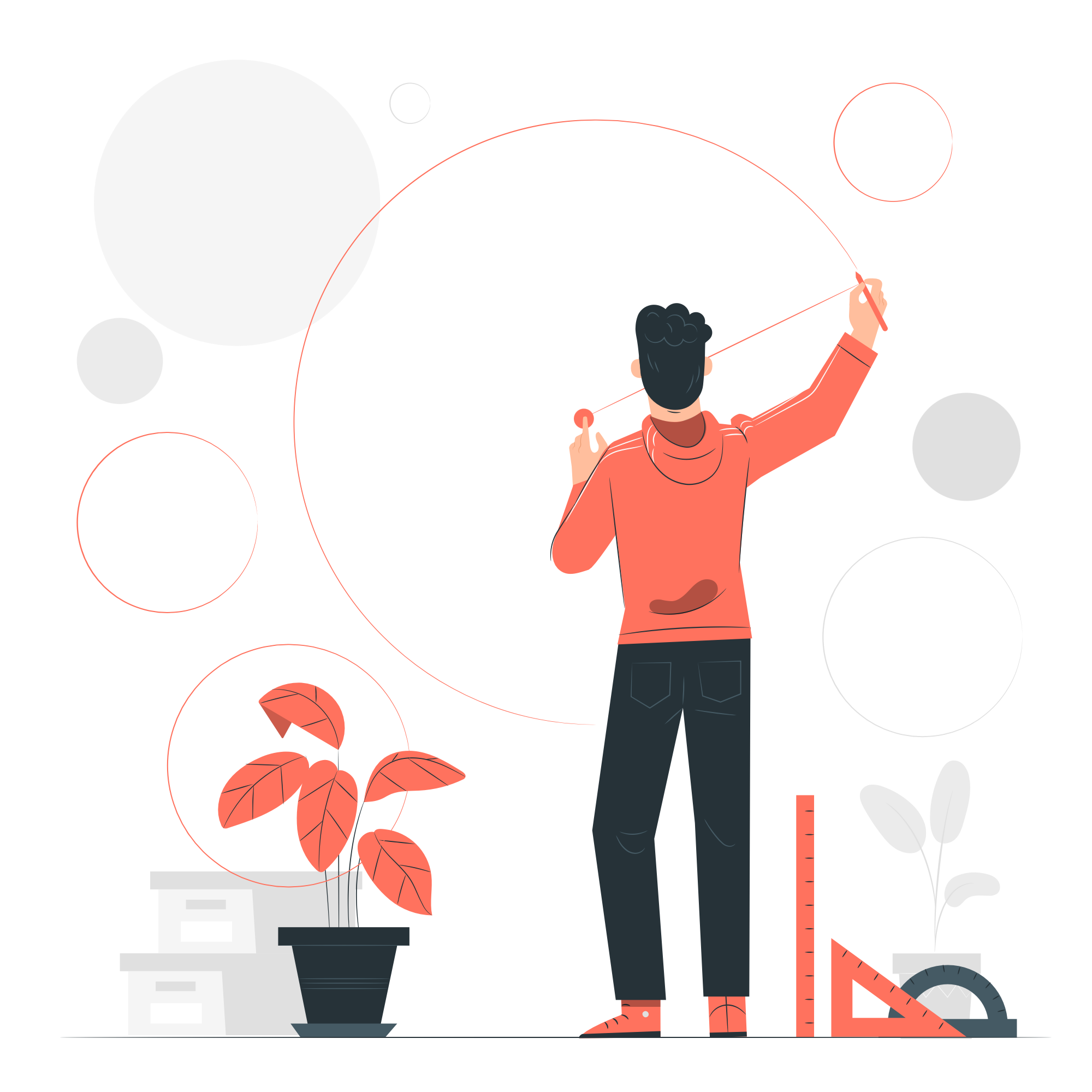 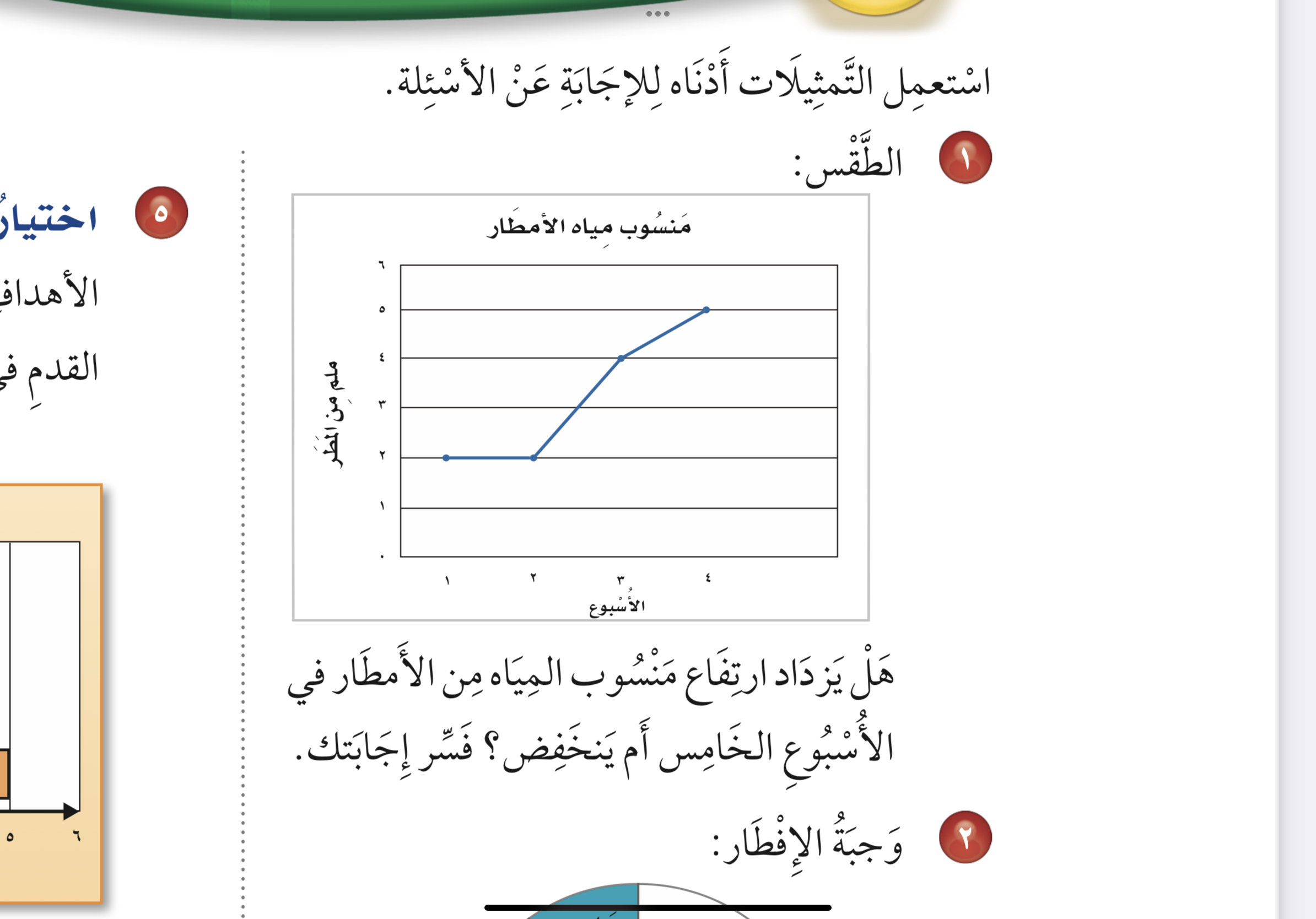 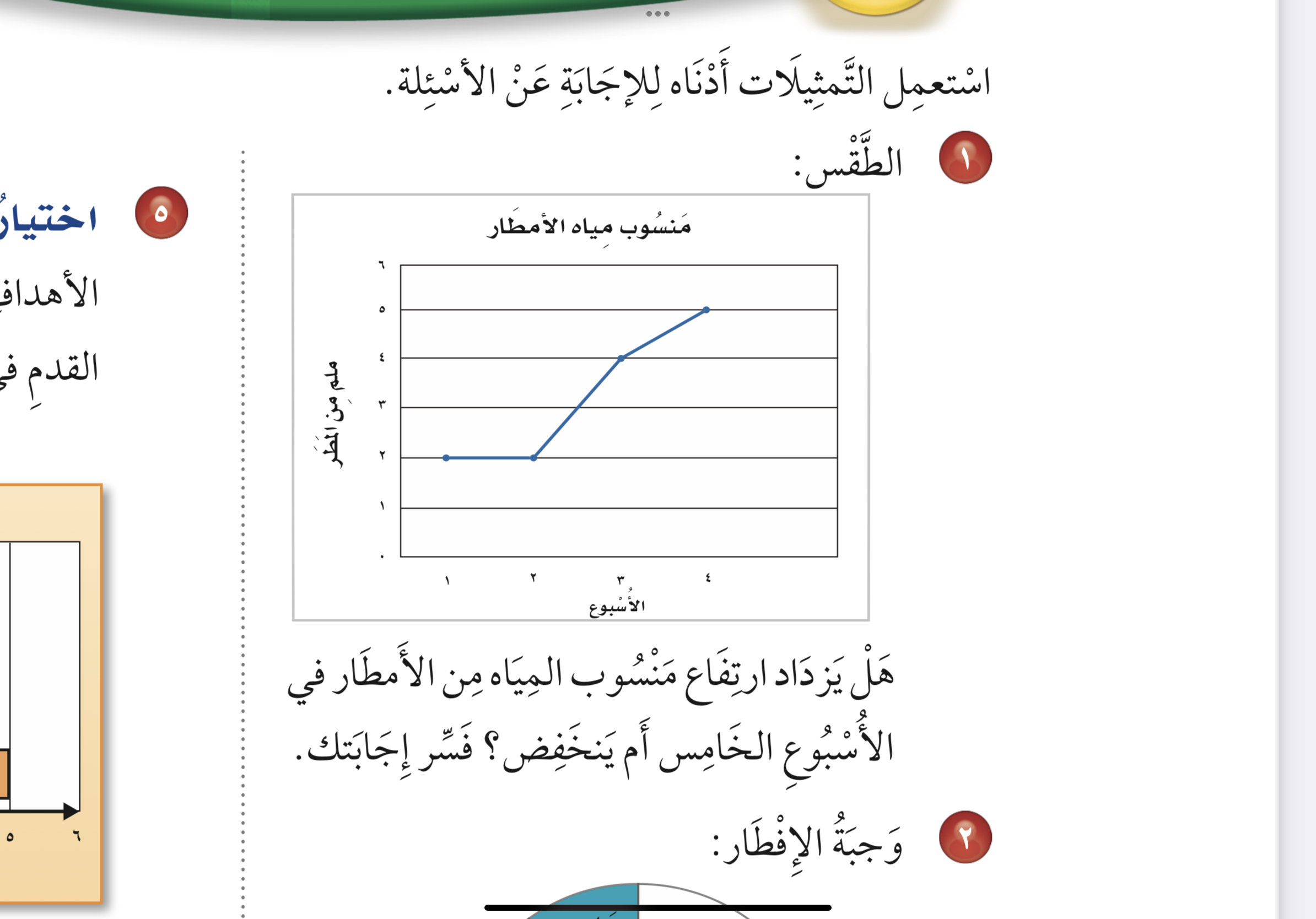 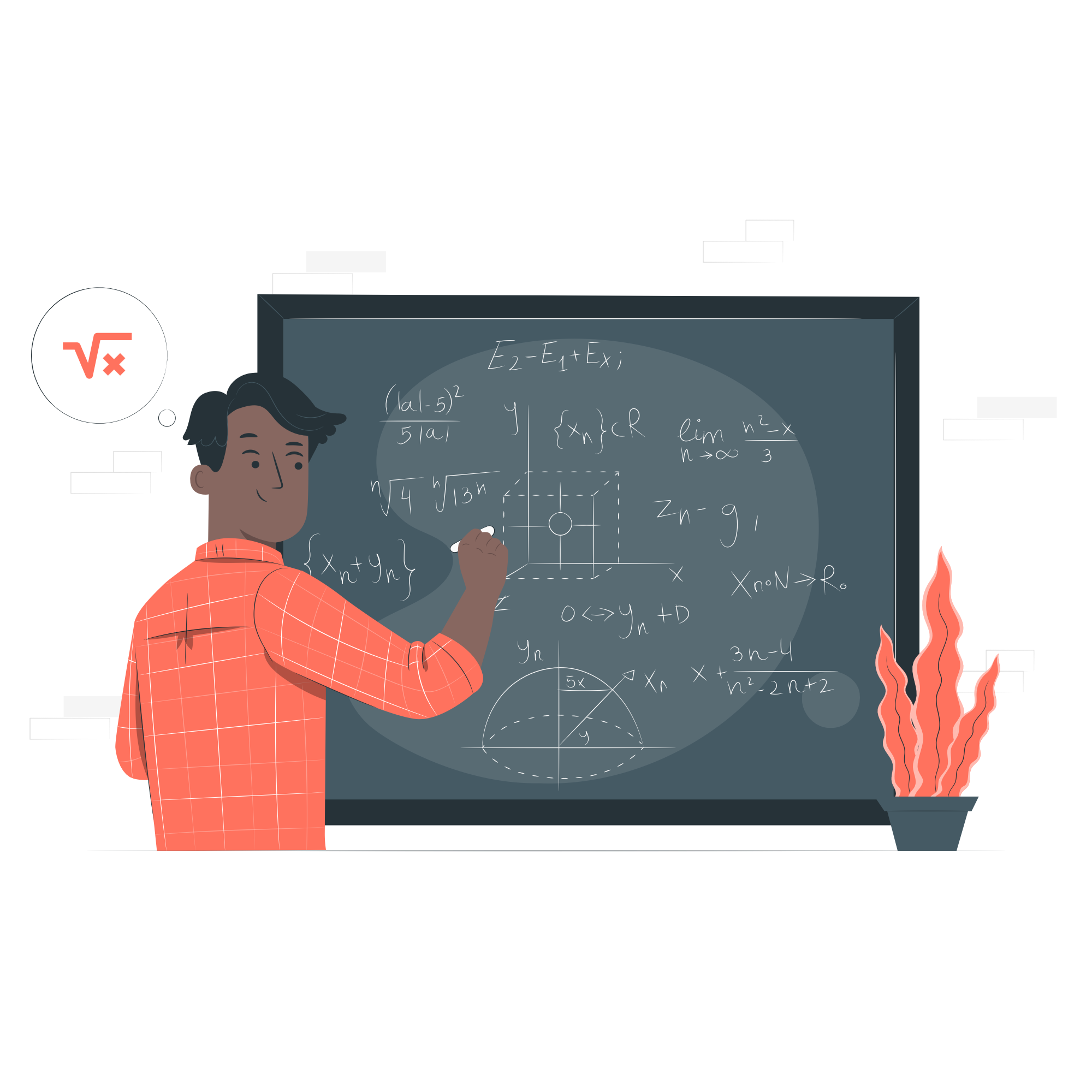 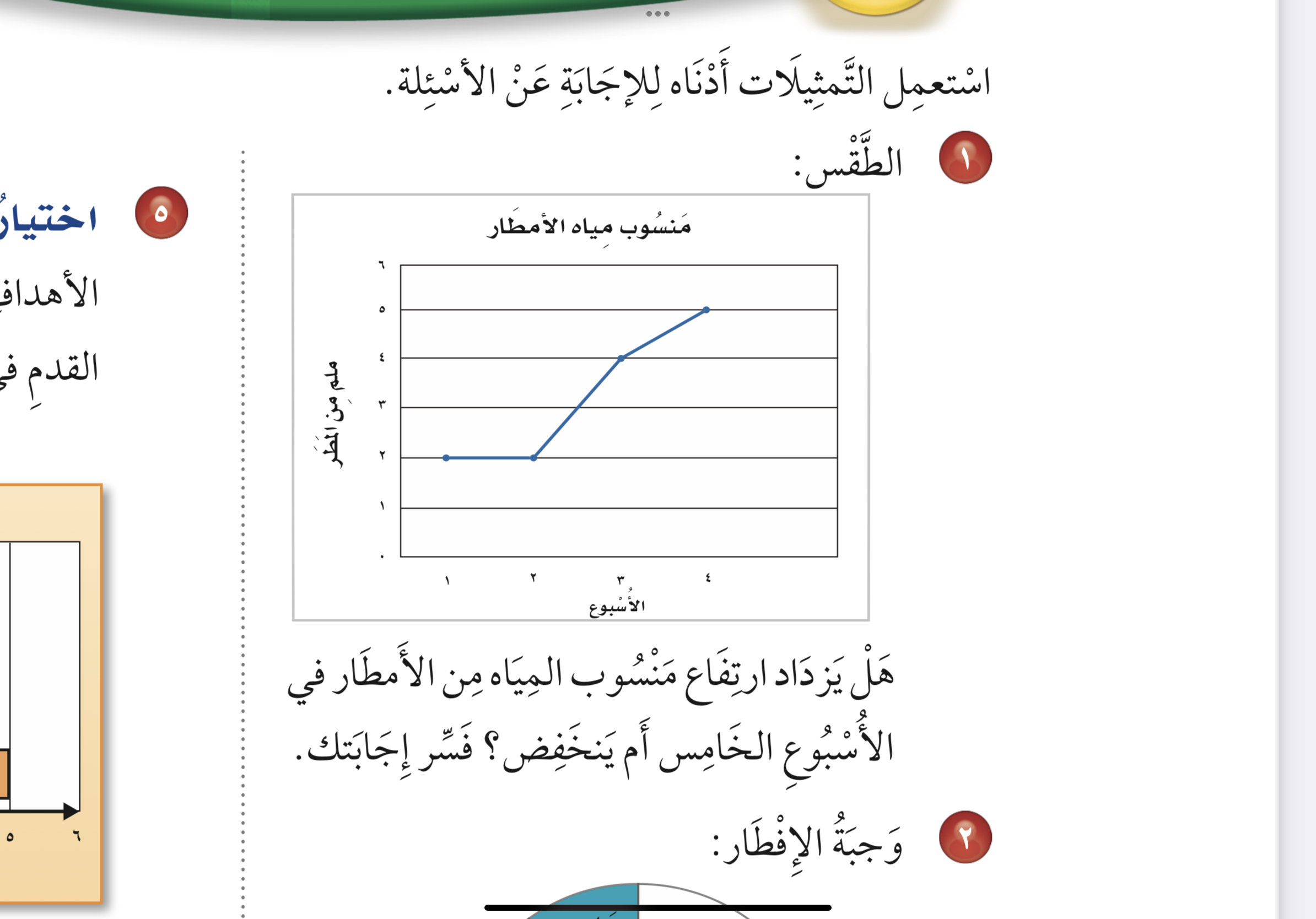 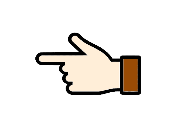 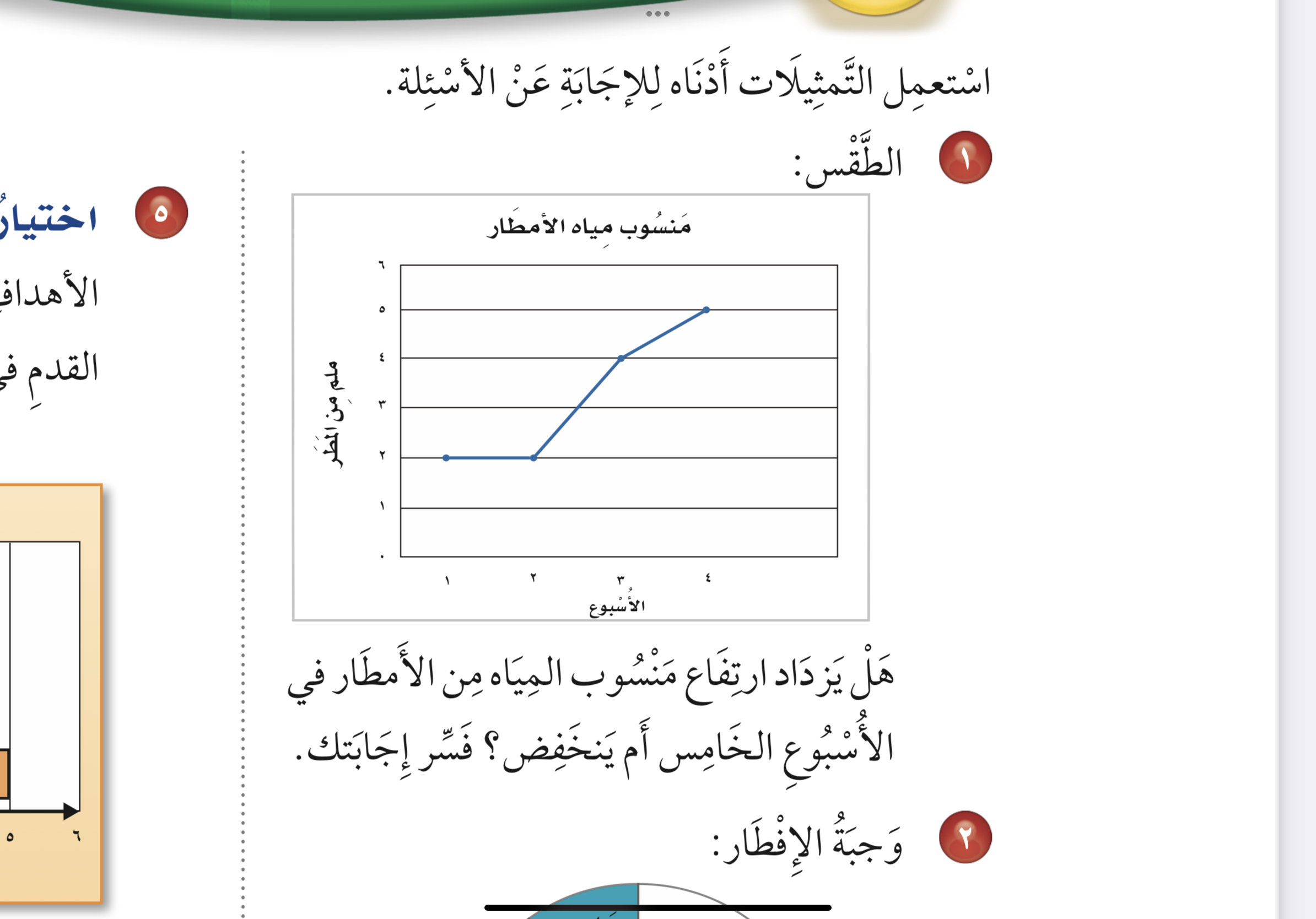 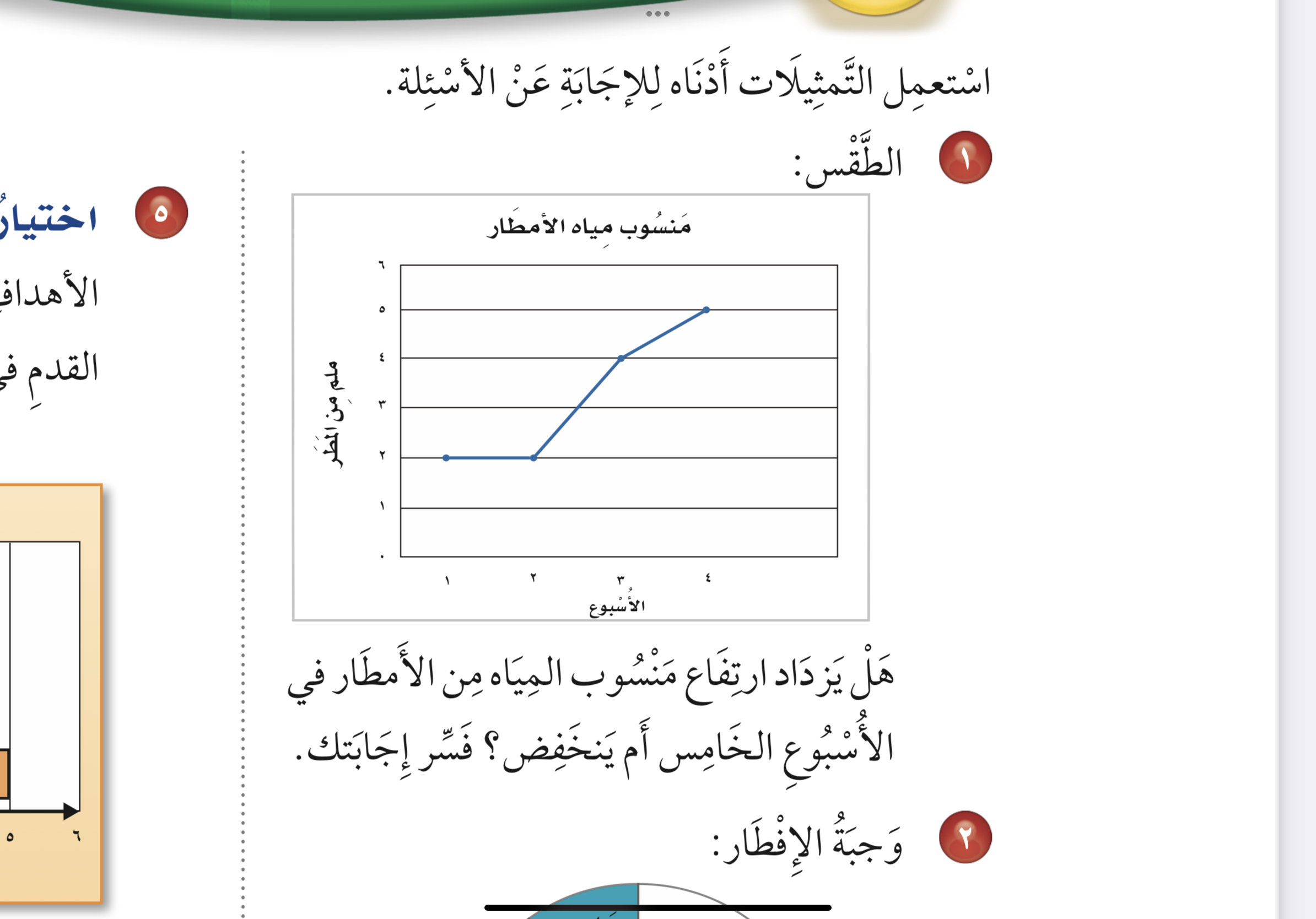 يزداد 
في البداية كان منسوب مياه الأمطار  في الاسبوع الأول ٢ ملم ثم وصل في الاسبوع الثالث عند ٤ ملم وفي الاسبوع الرابع وصل ٥ ملم
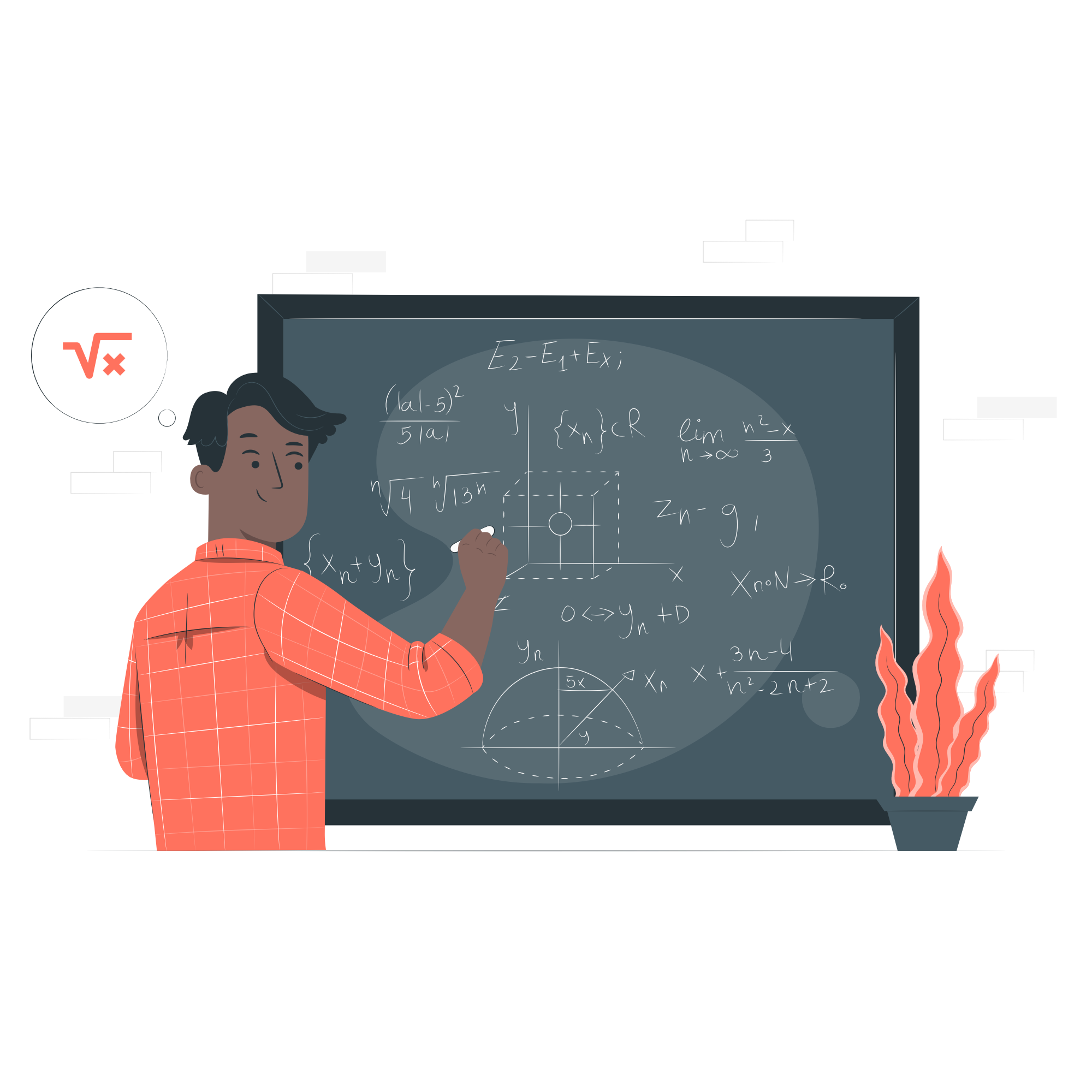 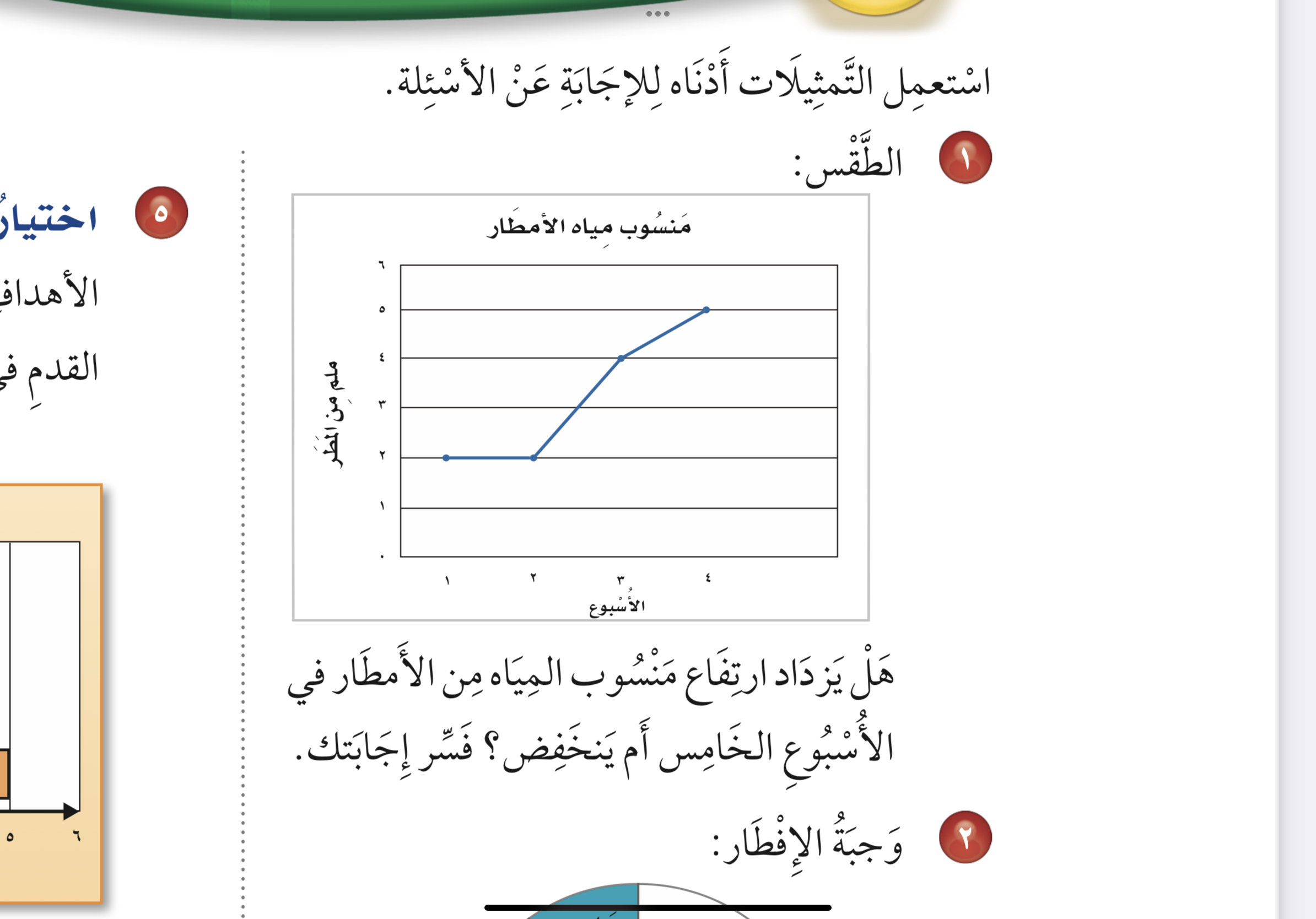 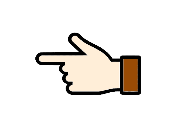 أقل احتمال
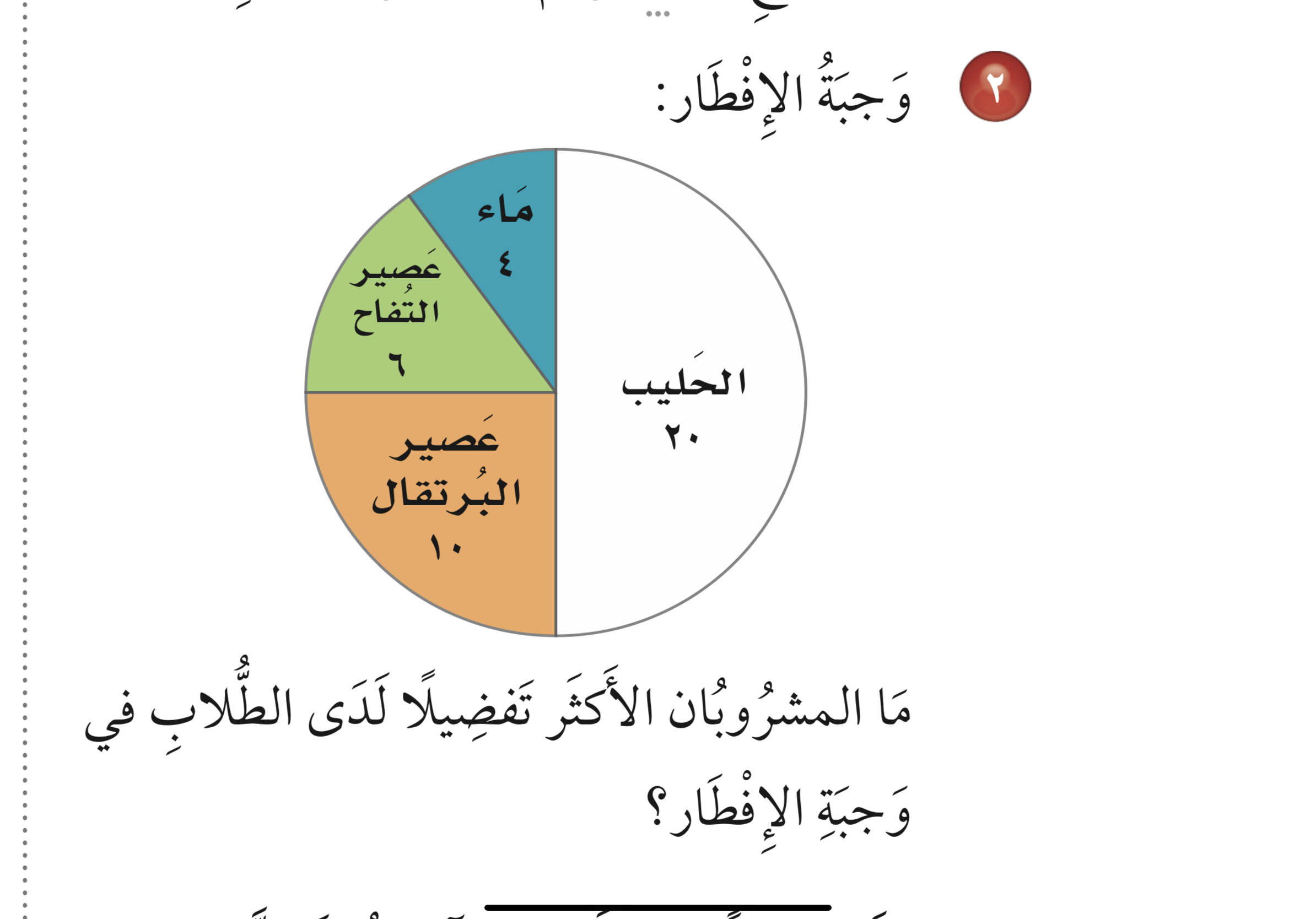 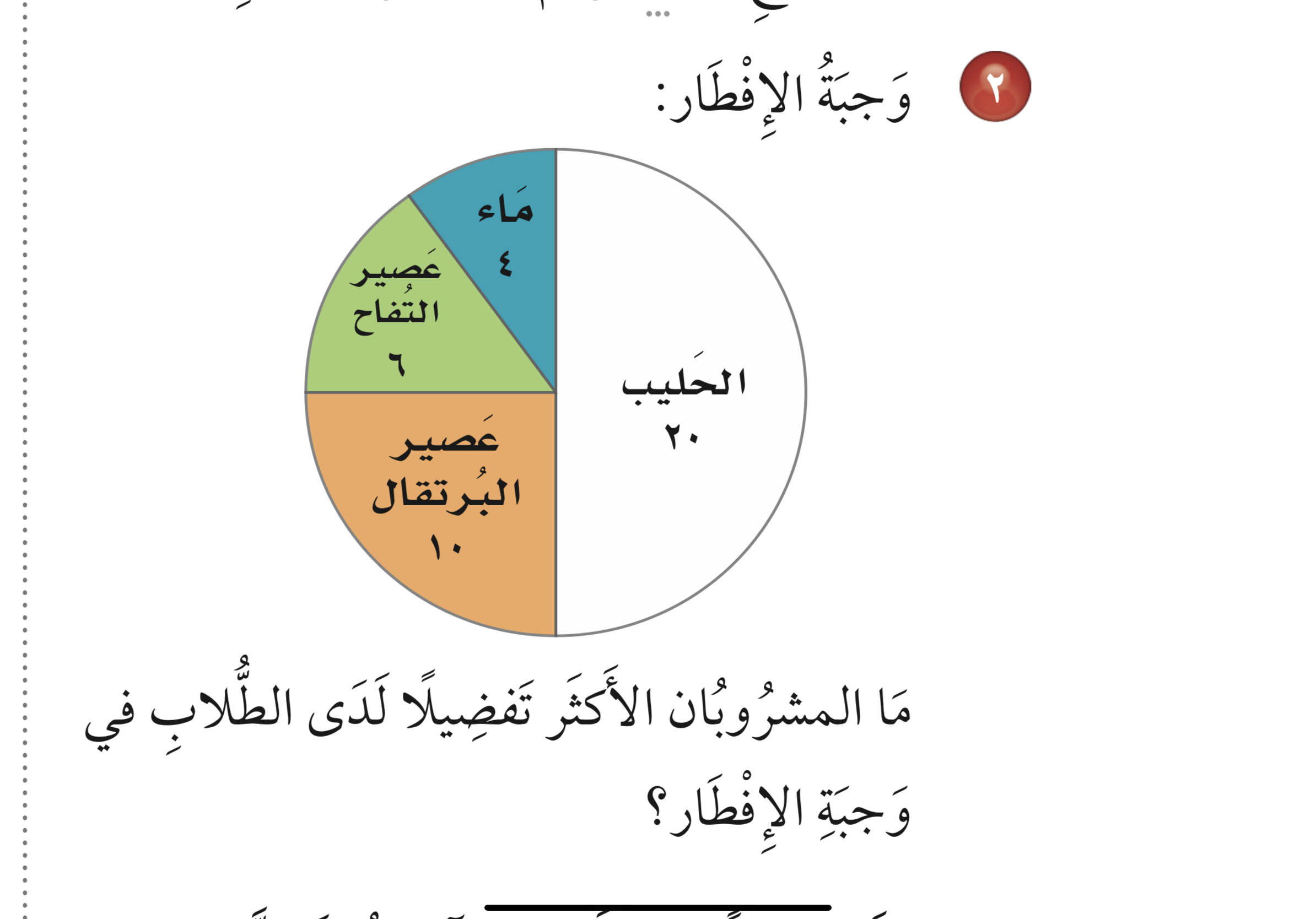 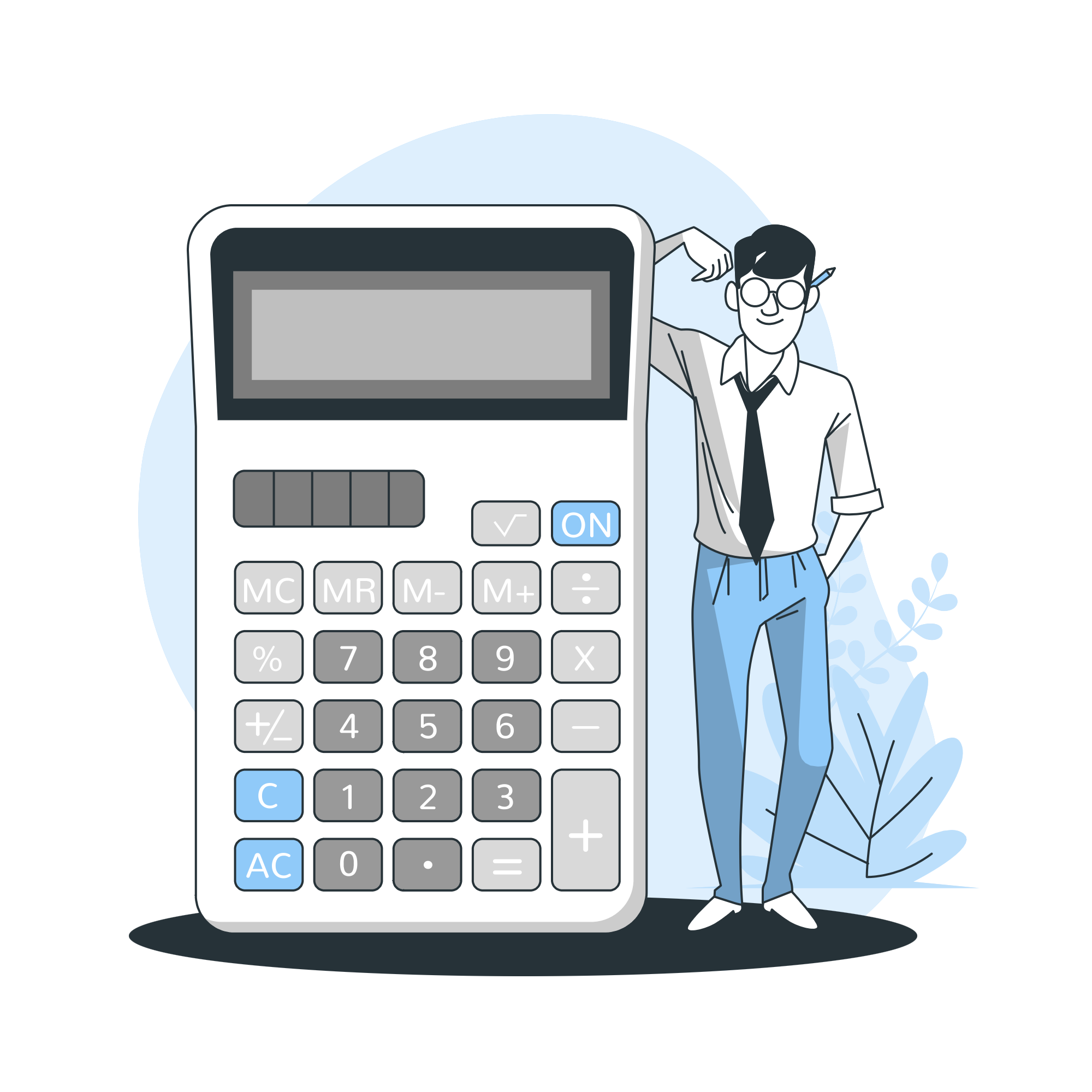 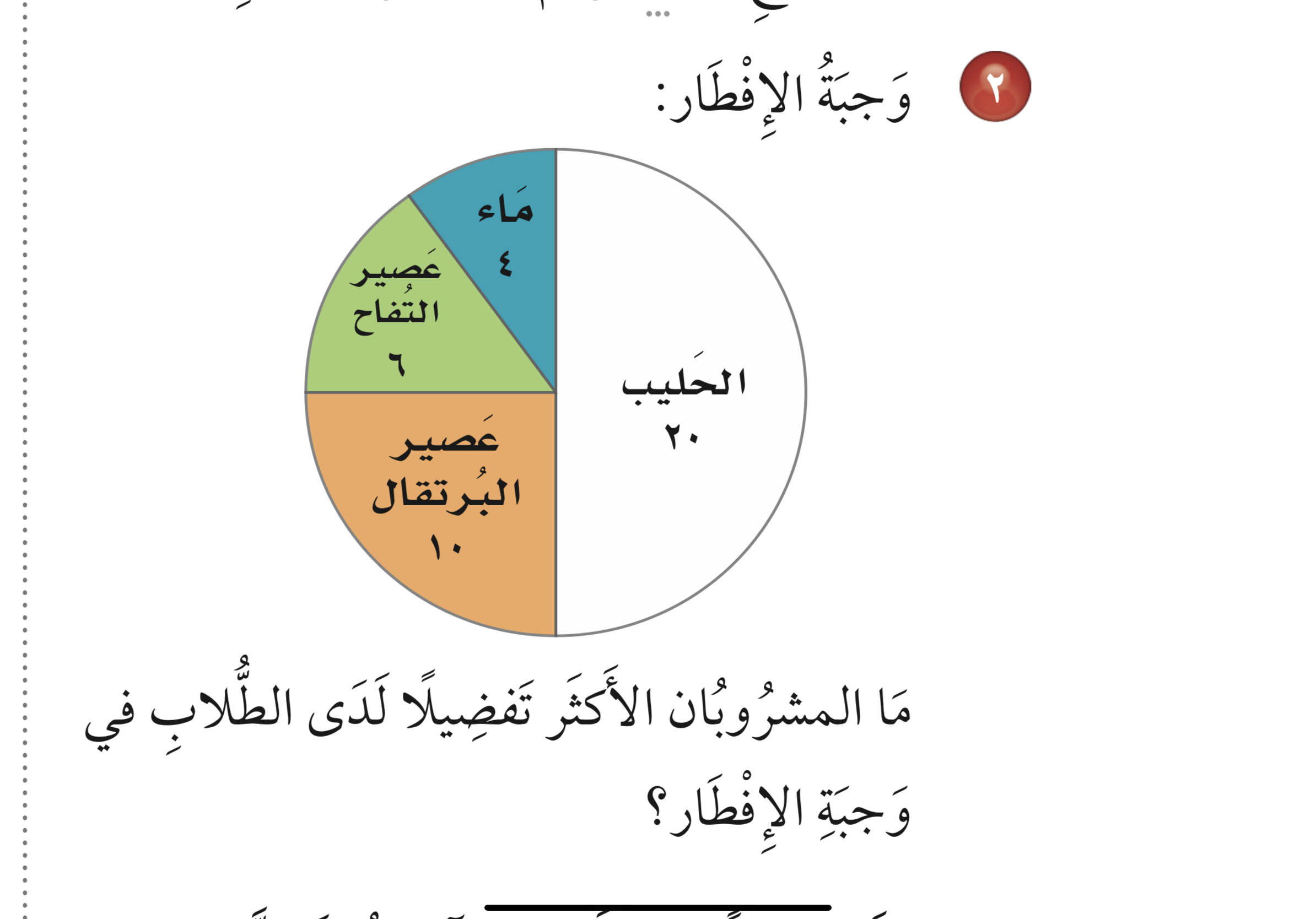 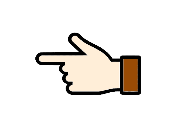 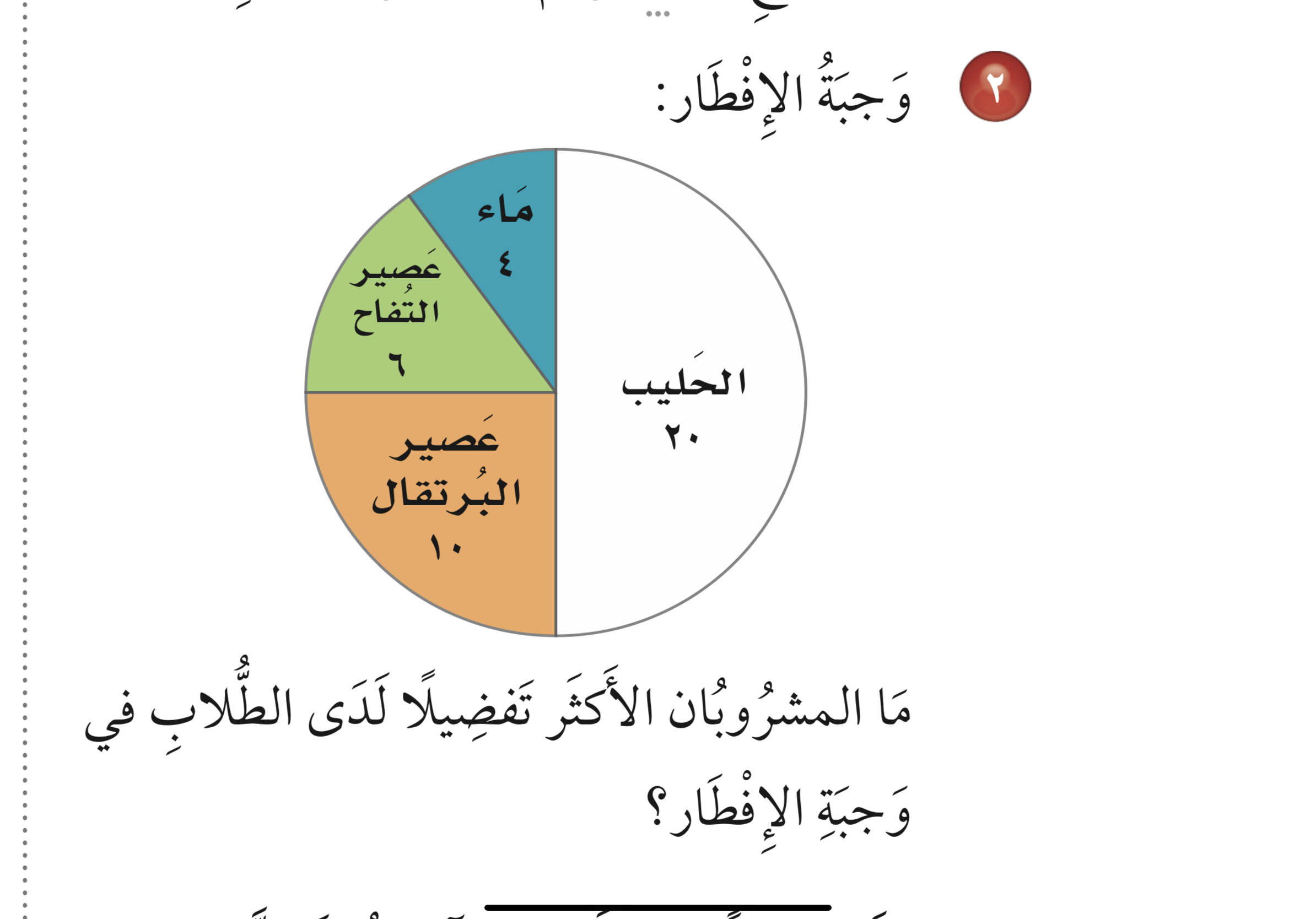 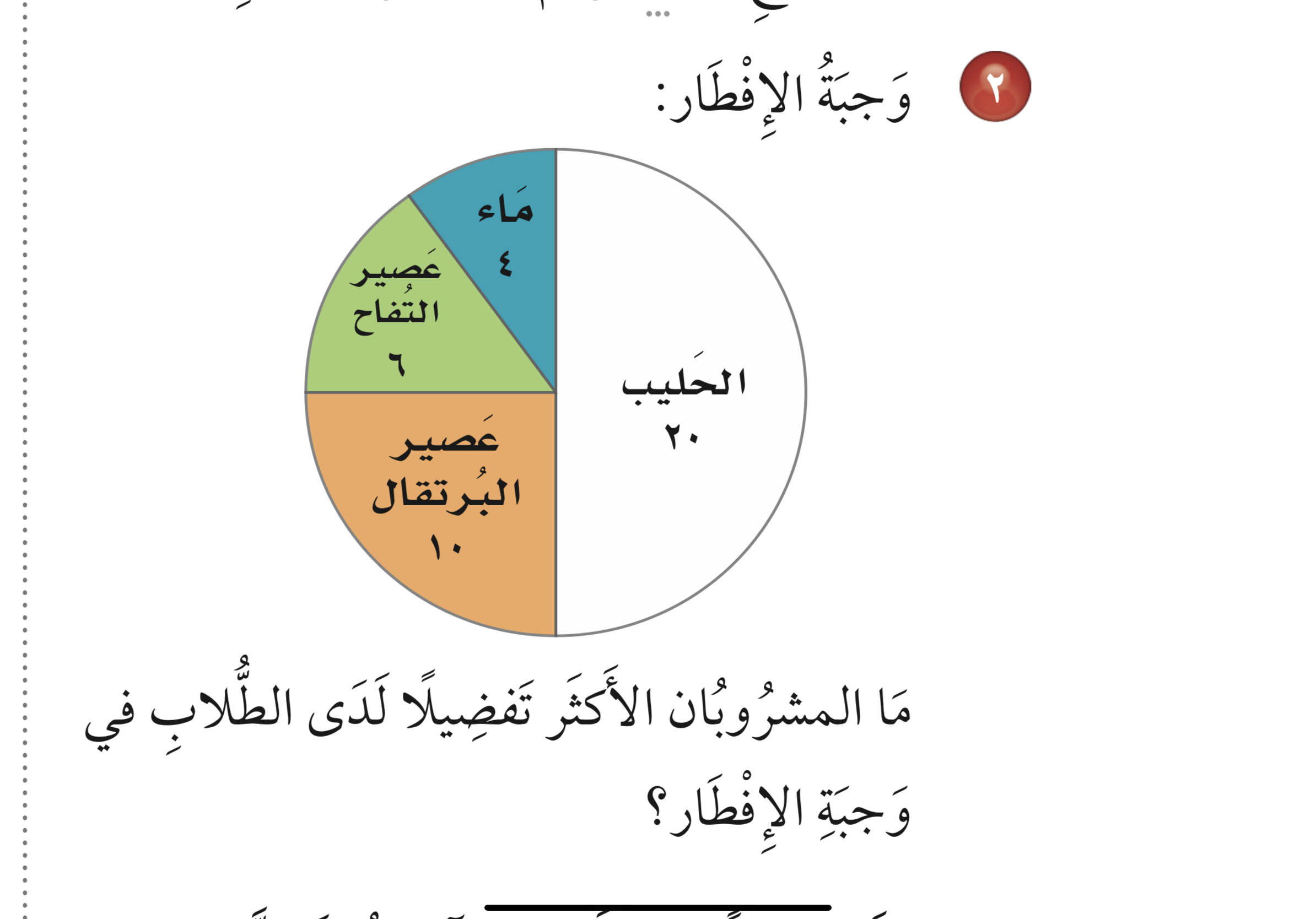 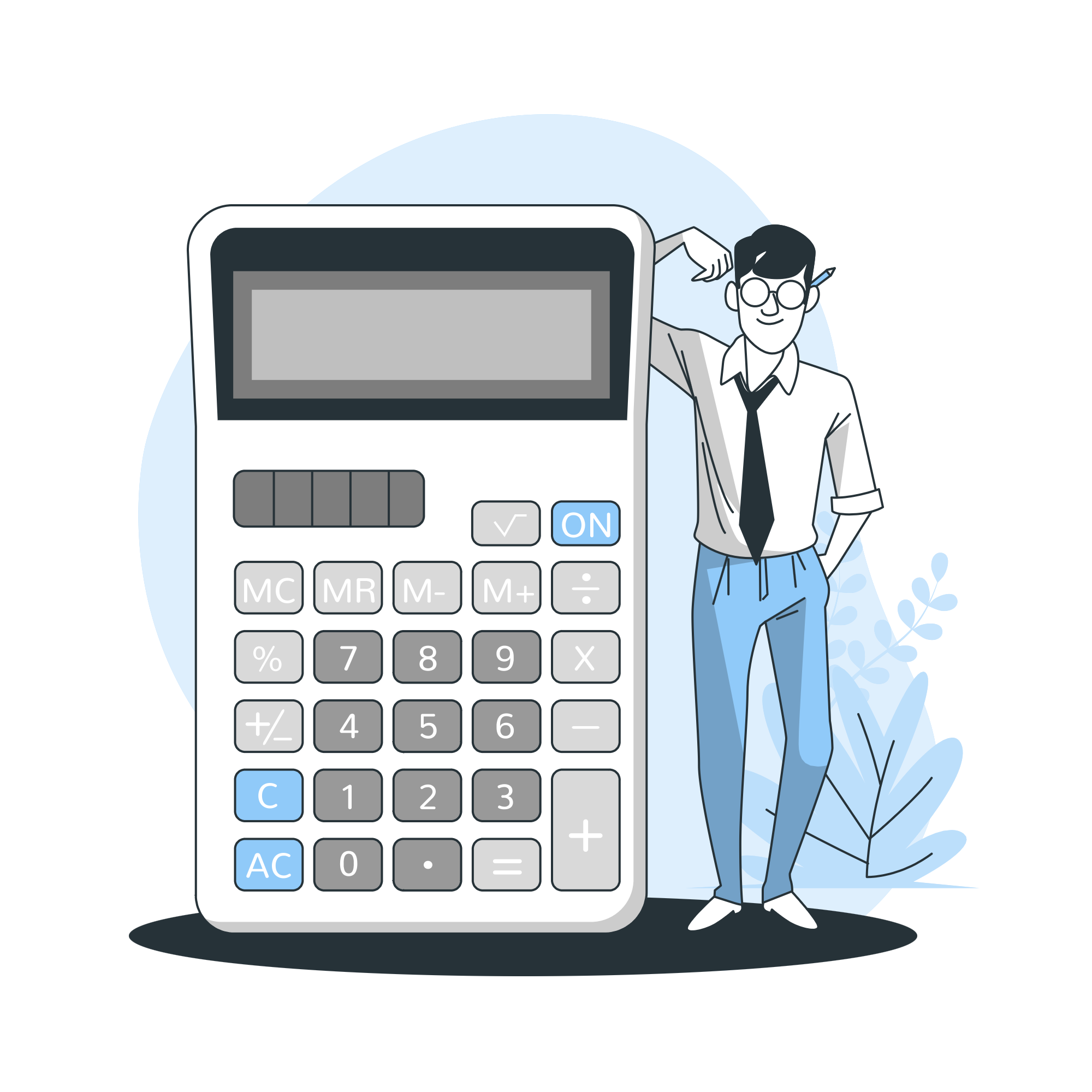 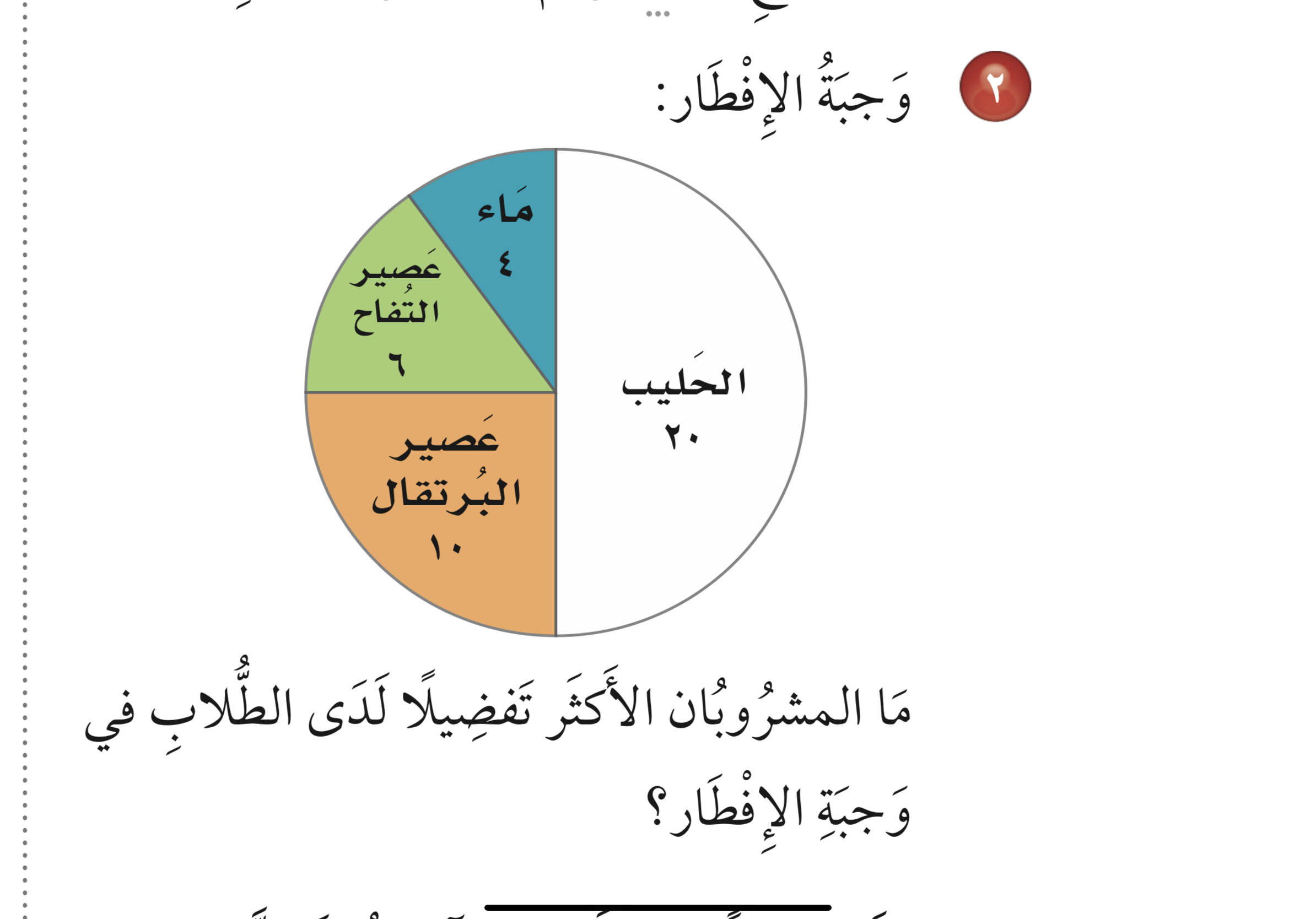 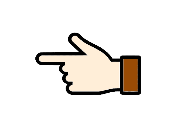 الحليب  وعصير البرتقال
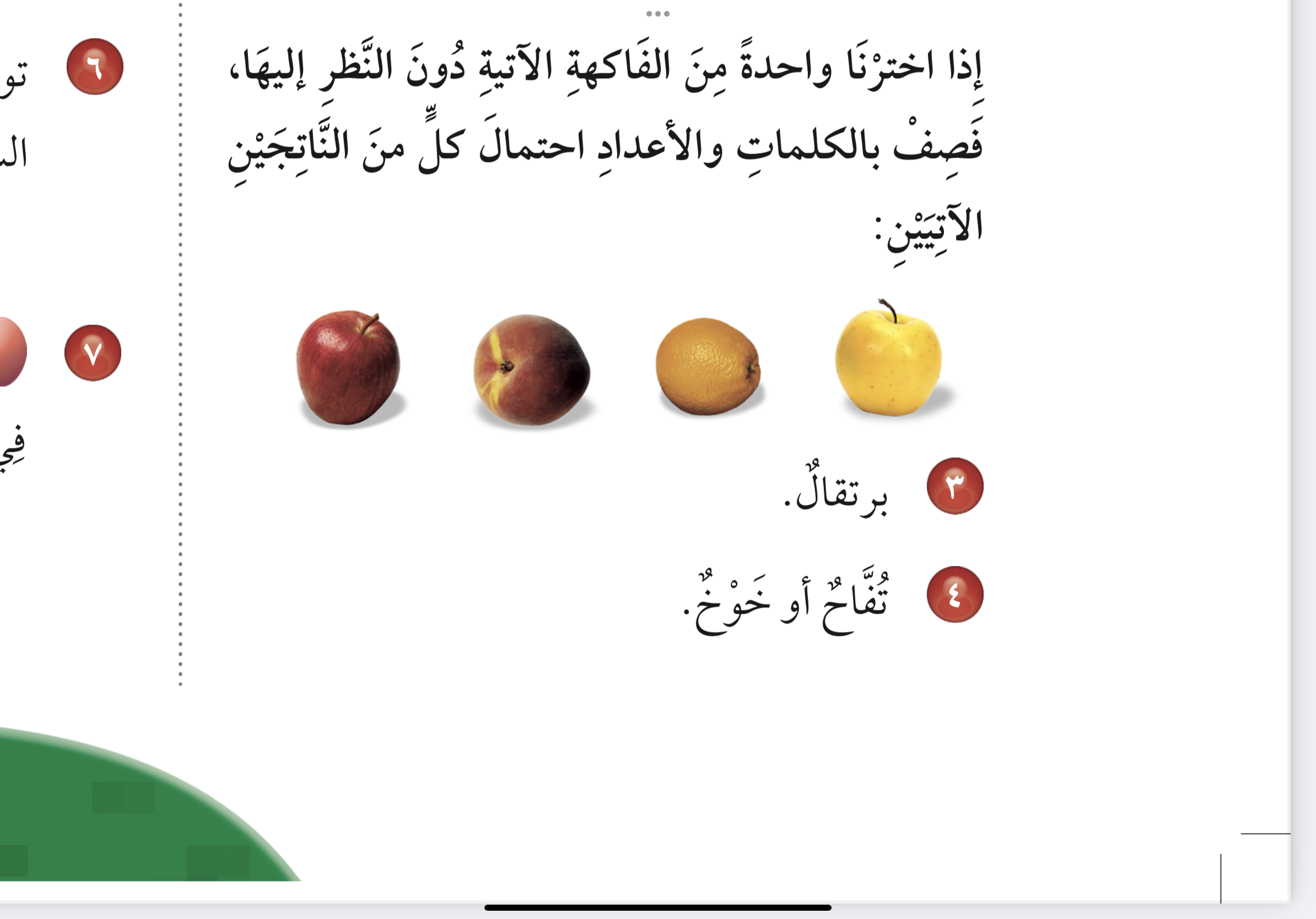 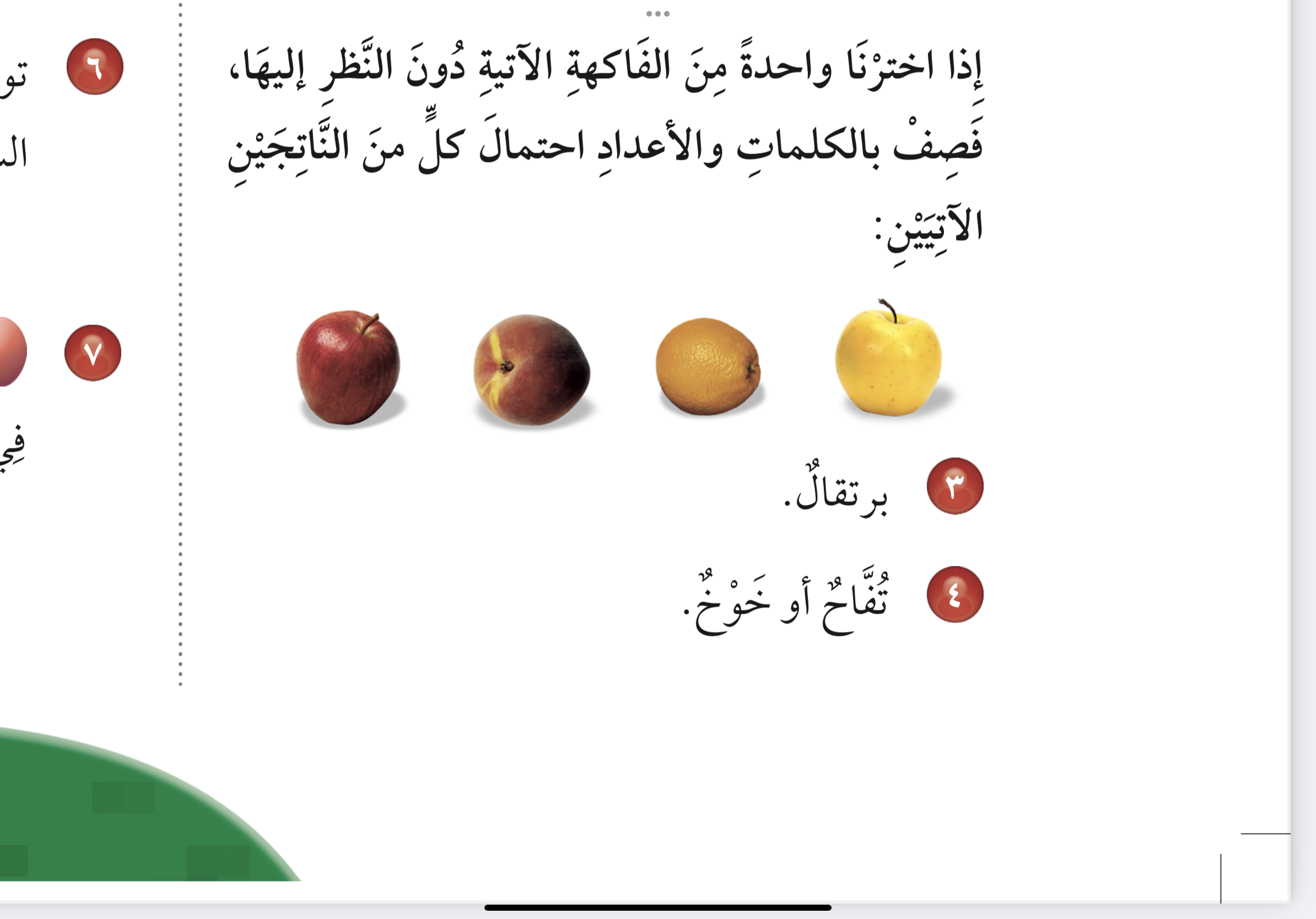 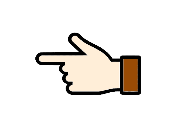 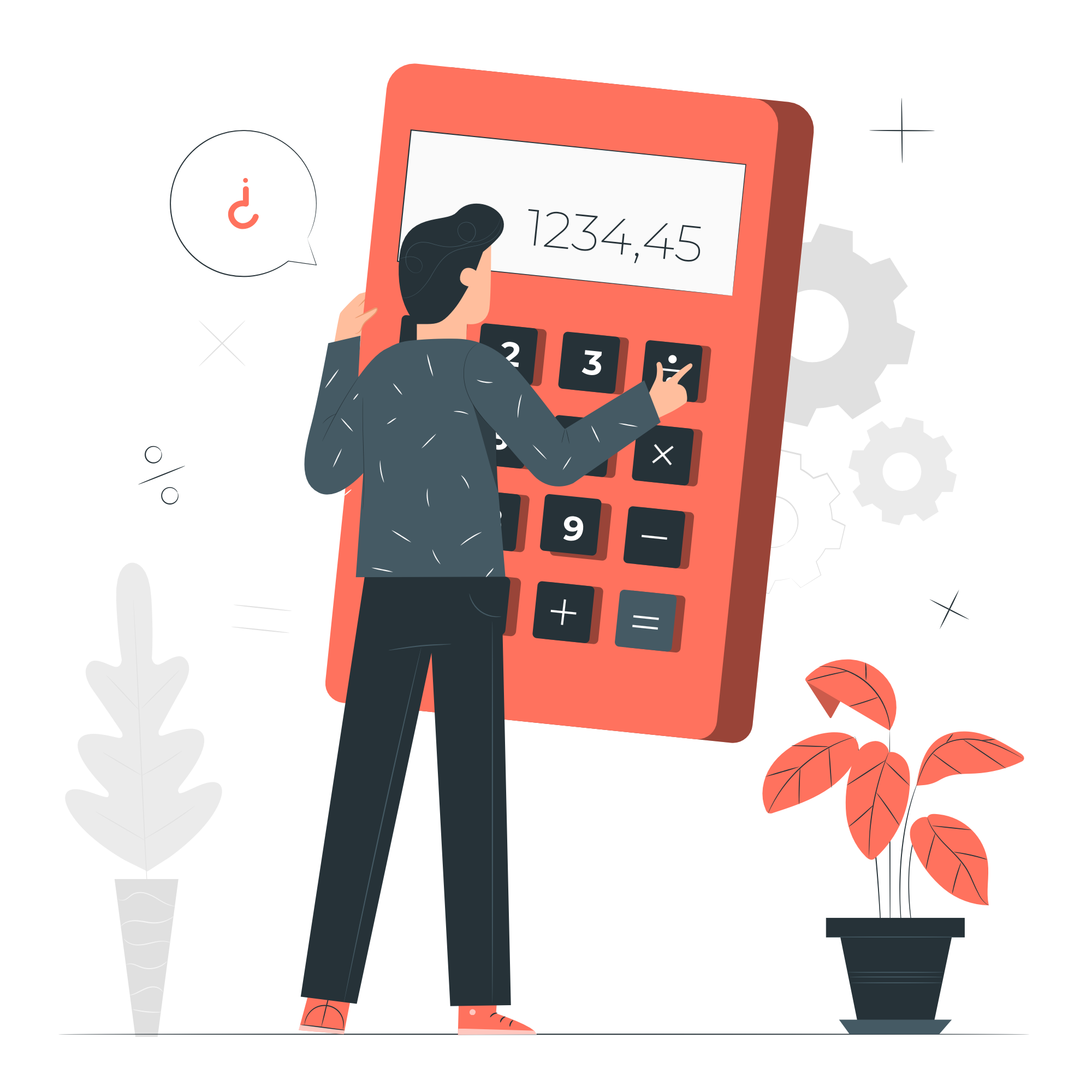 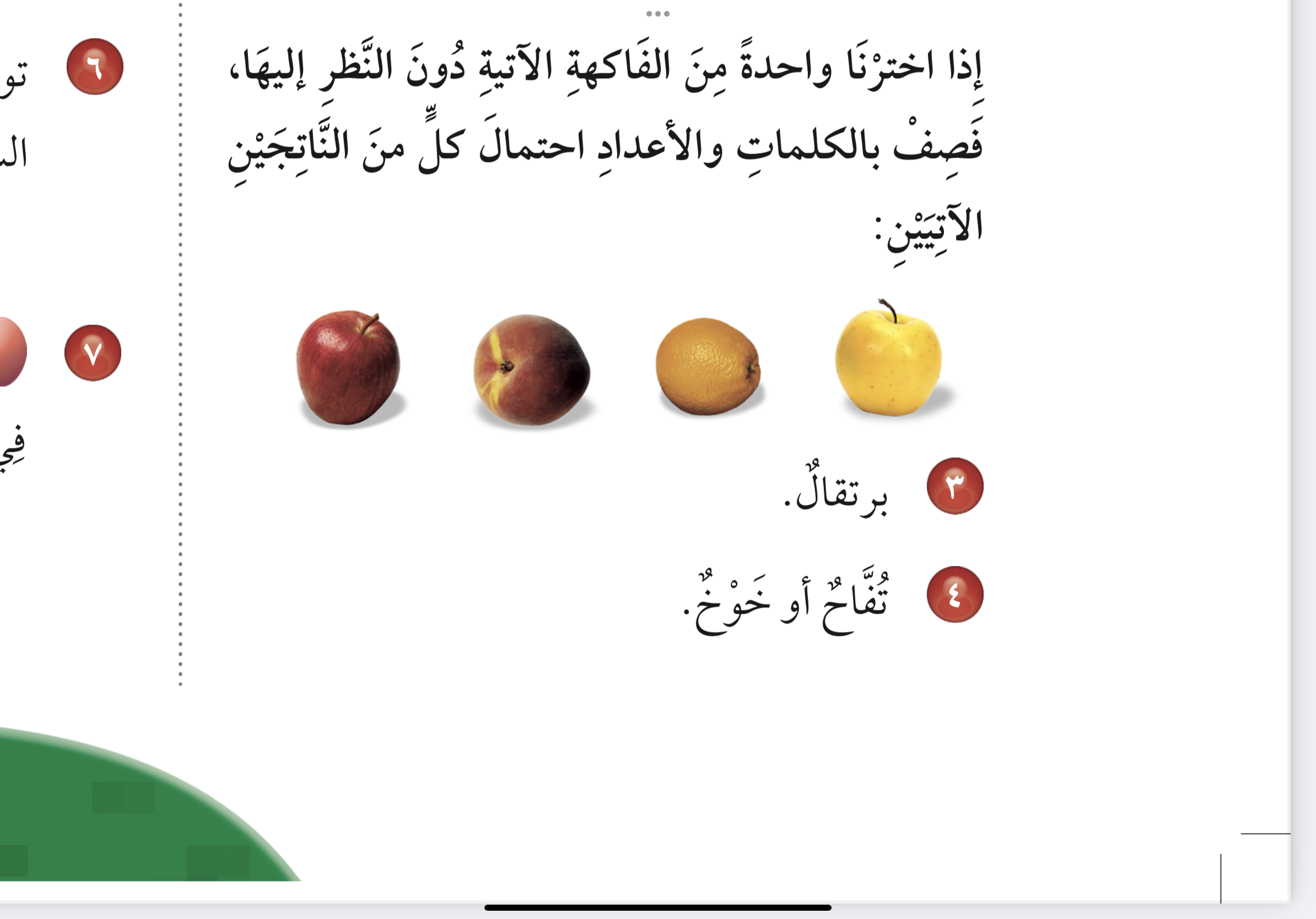 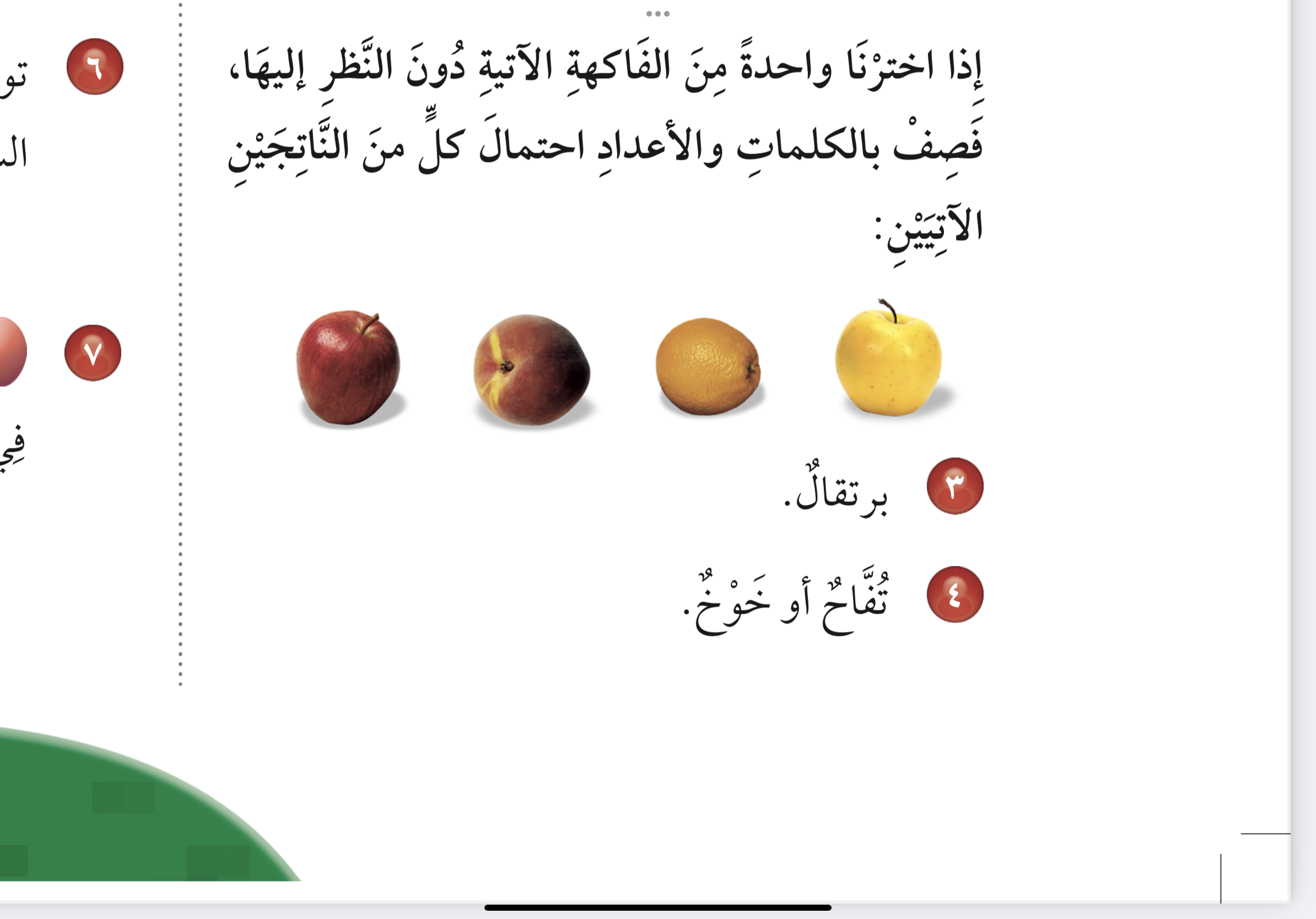 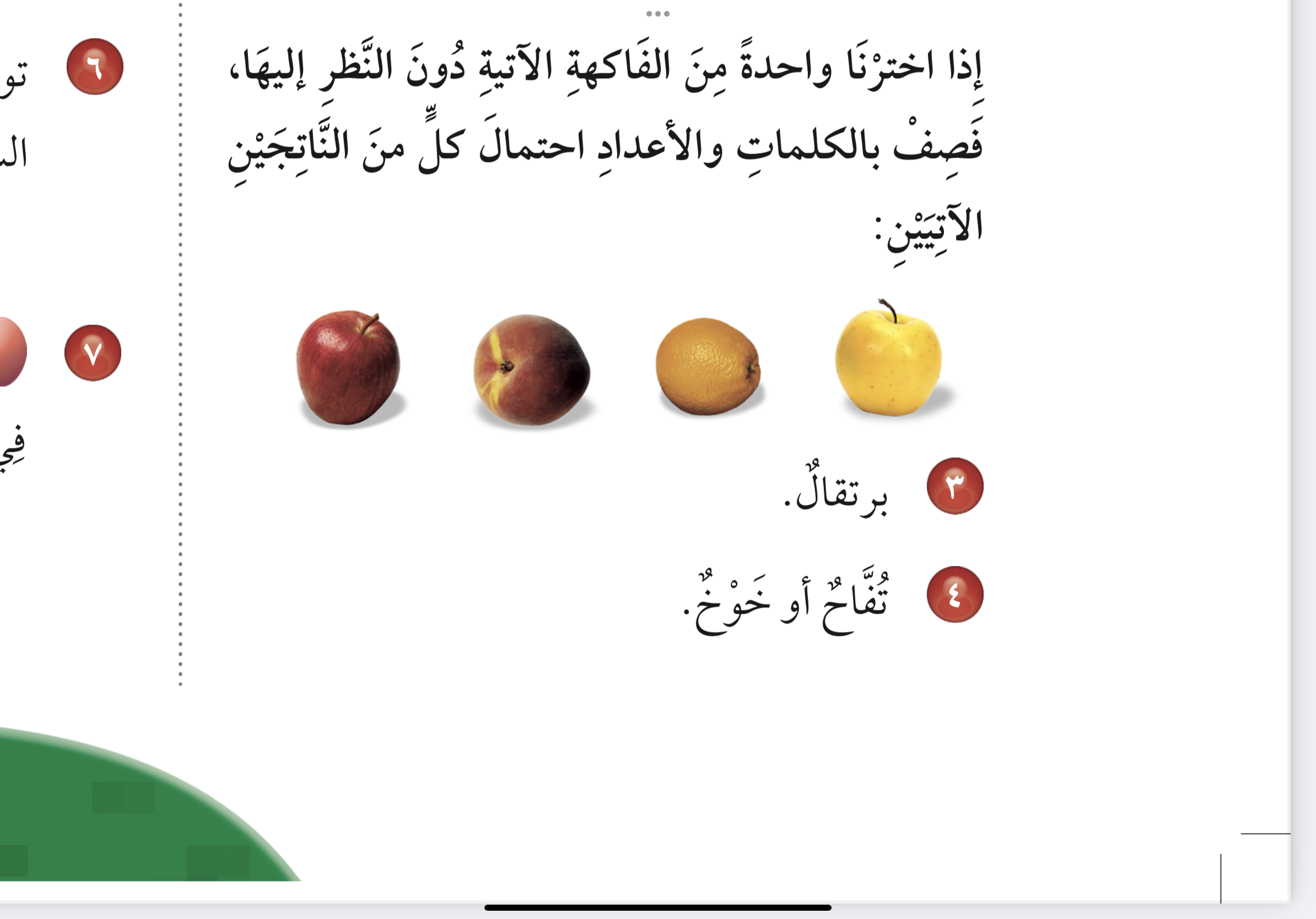 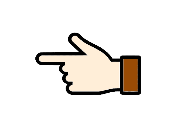 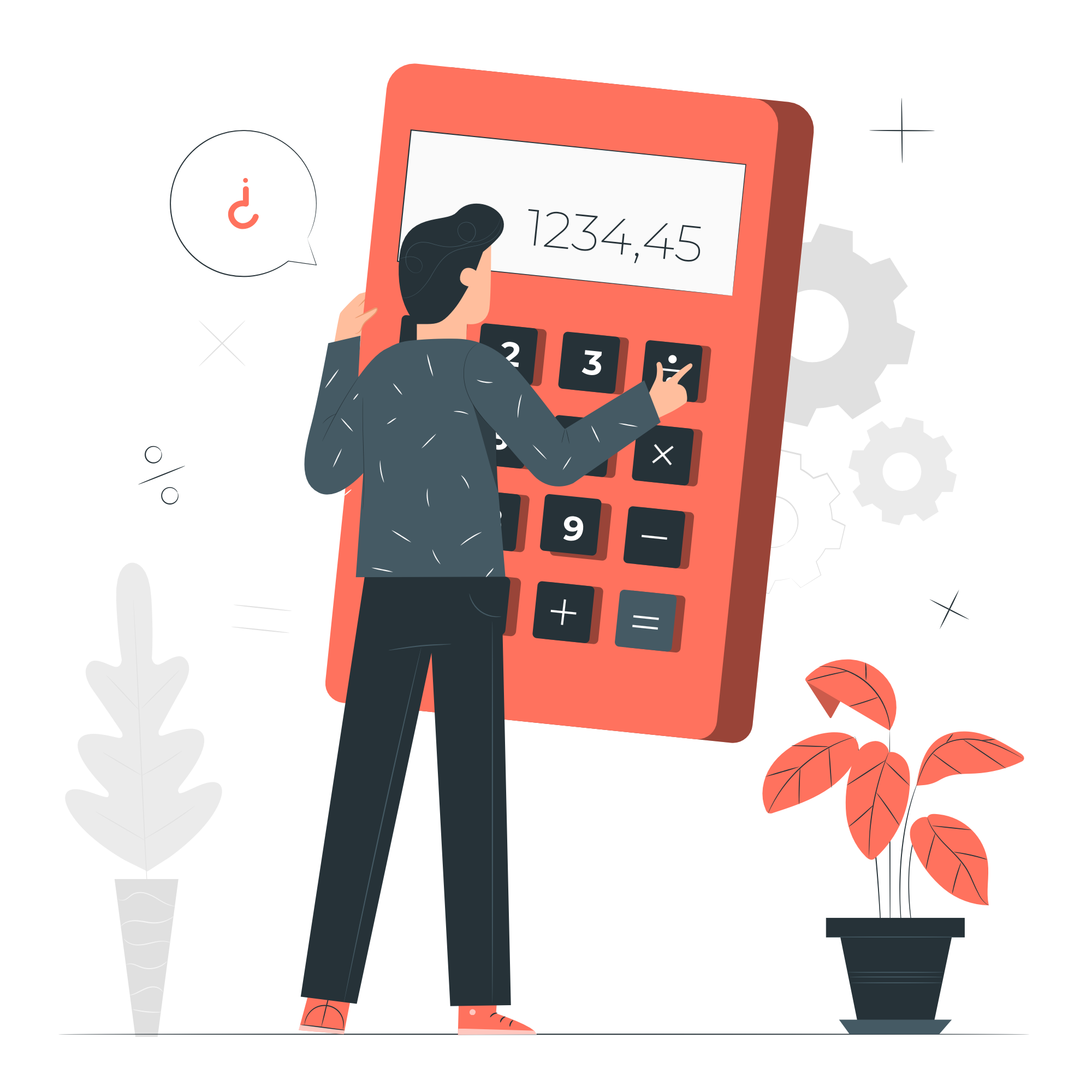 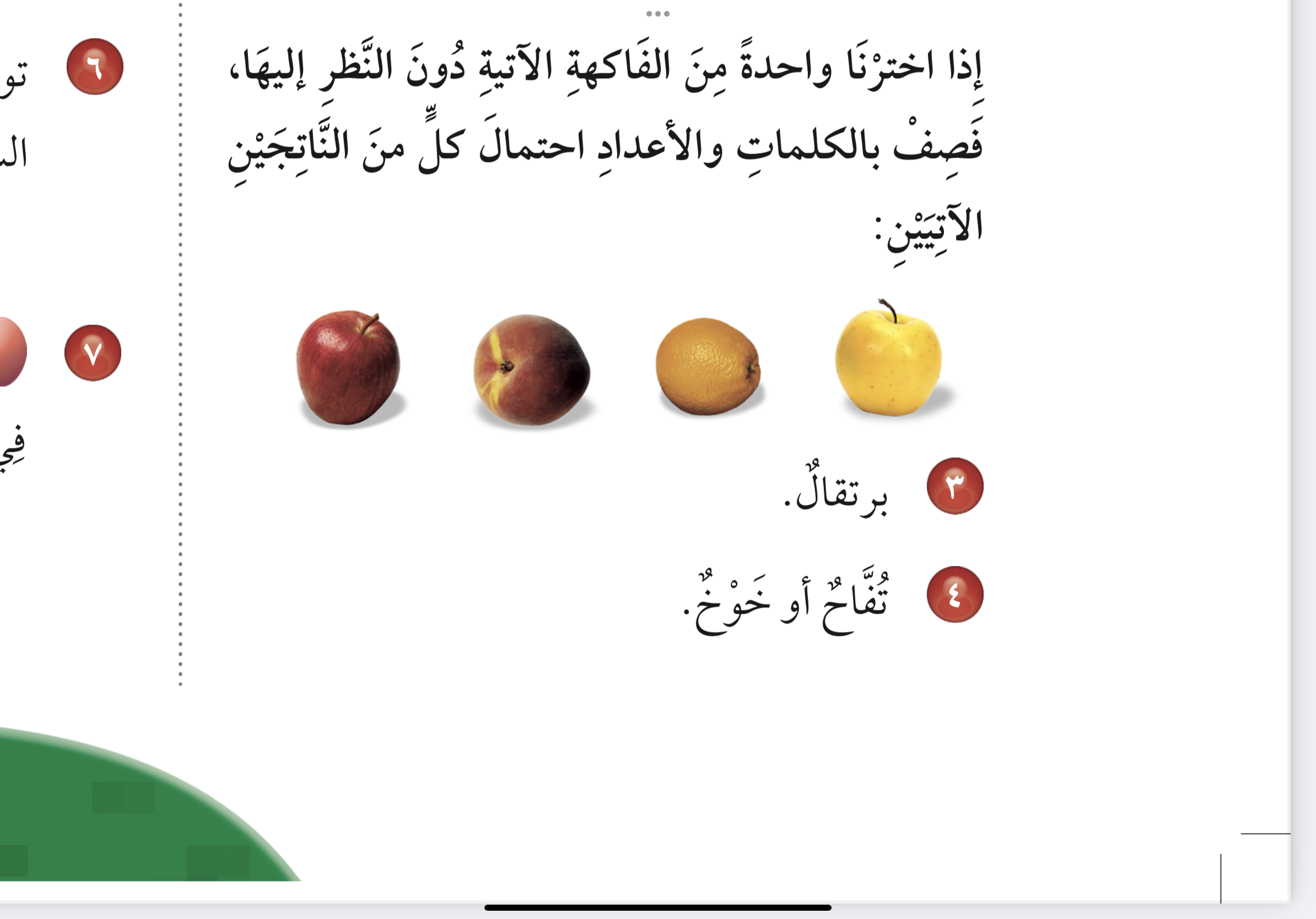 ١ من ٤ وهو أقل احتمال
٢ من ٤ وهو أكثر احتمال
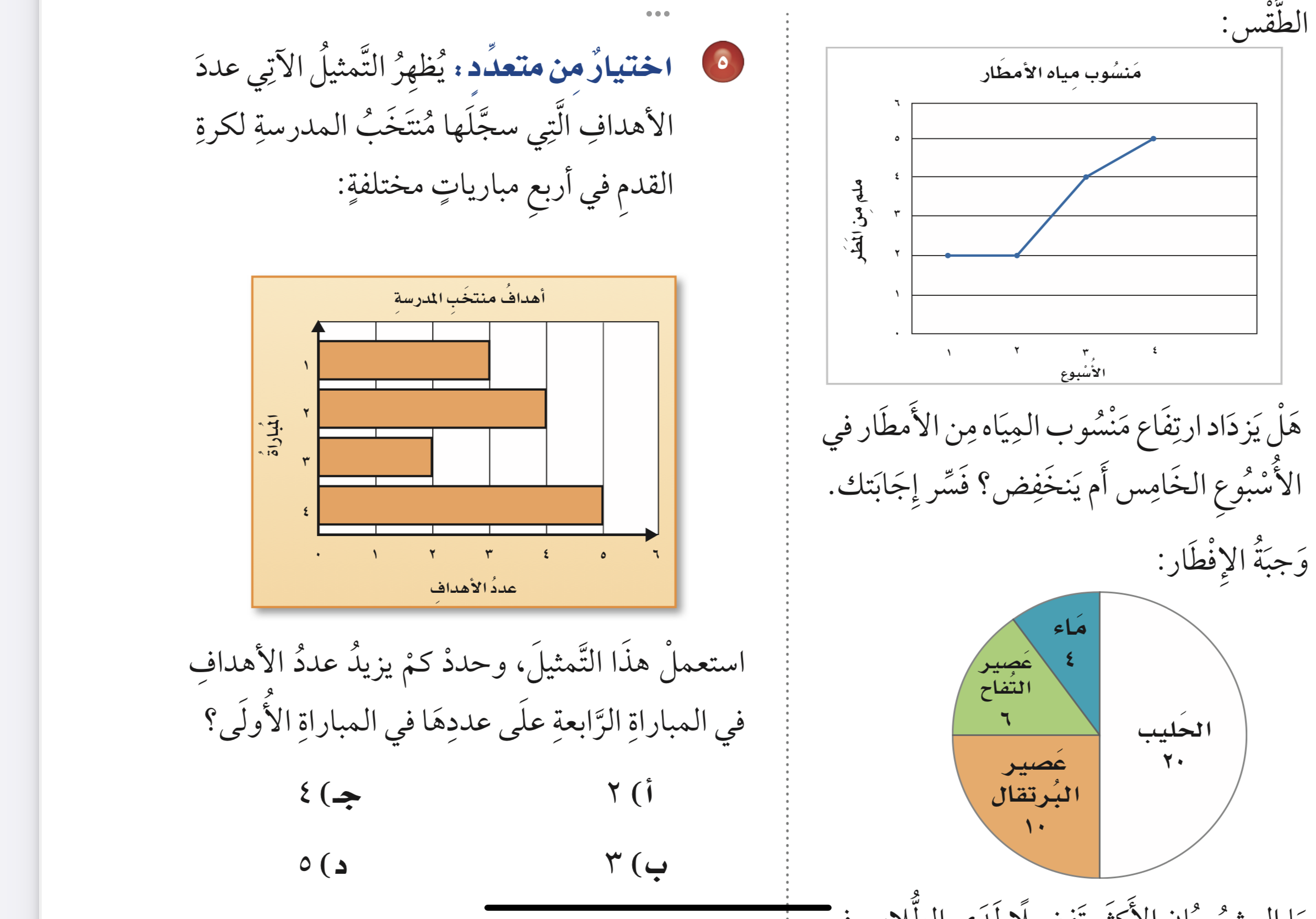 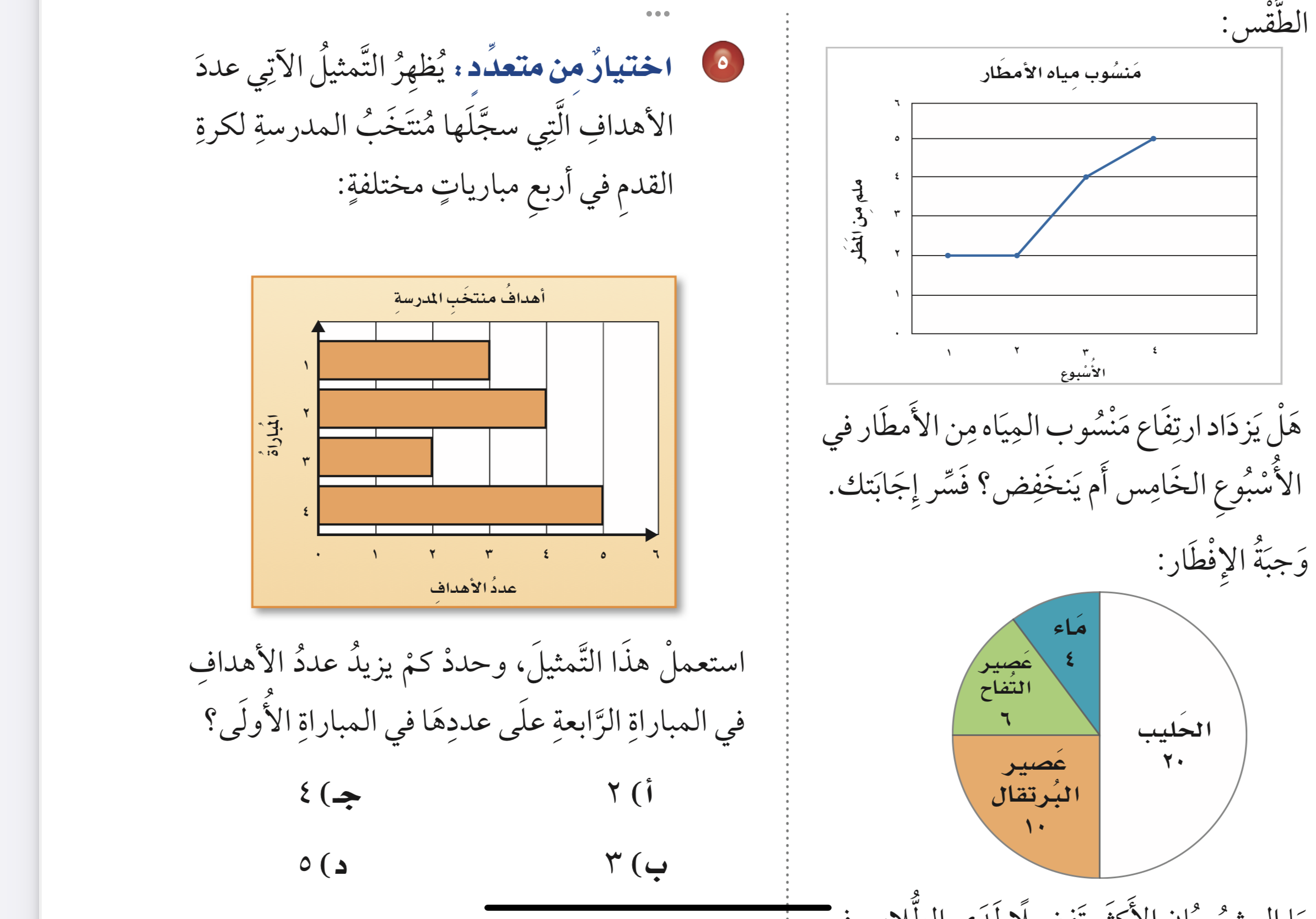 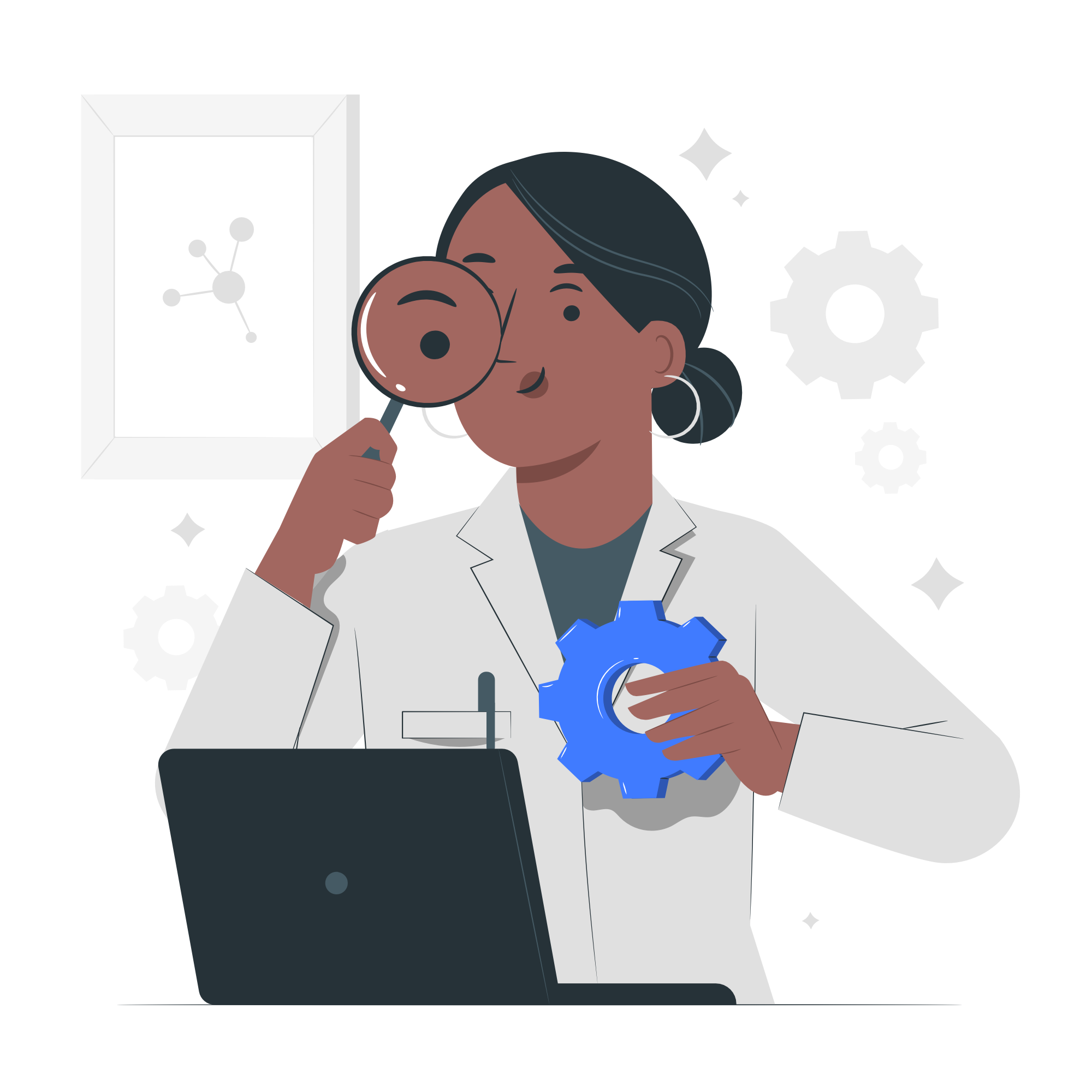 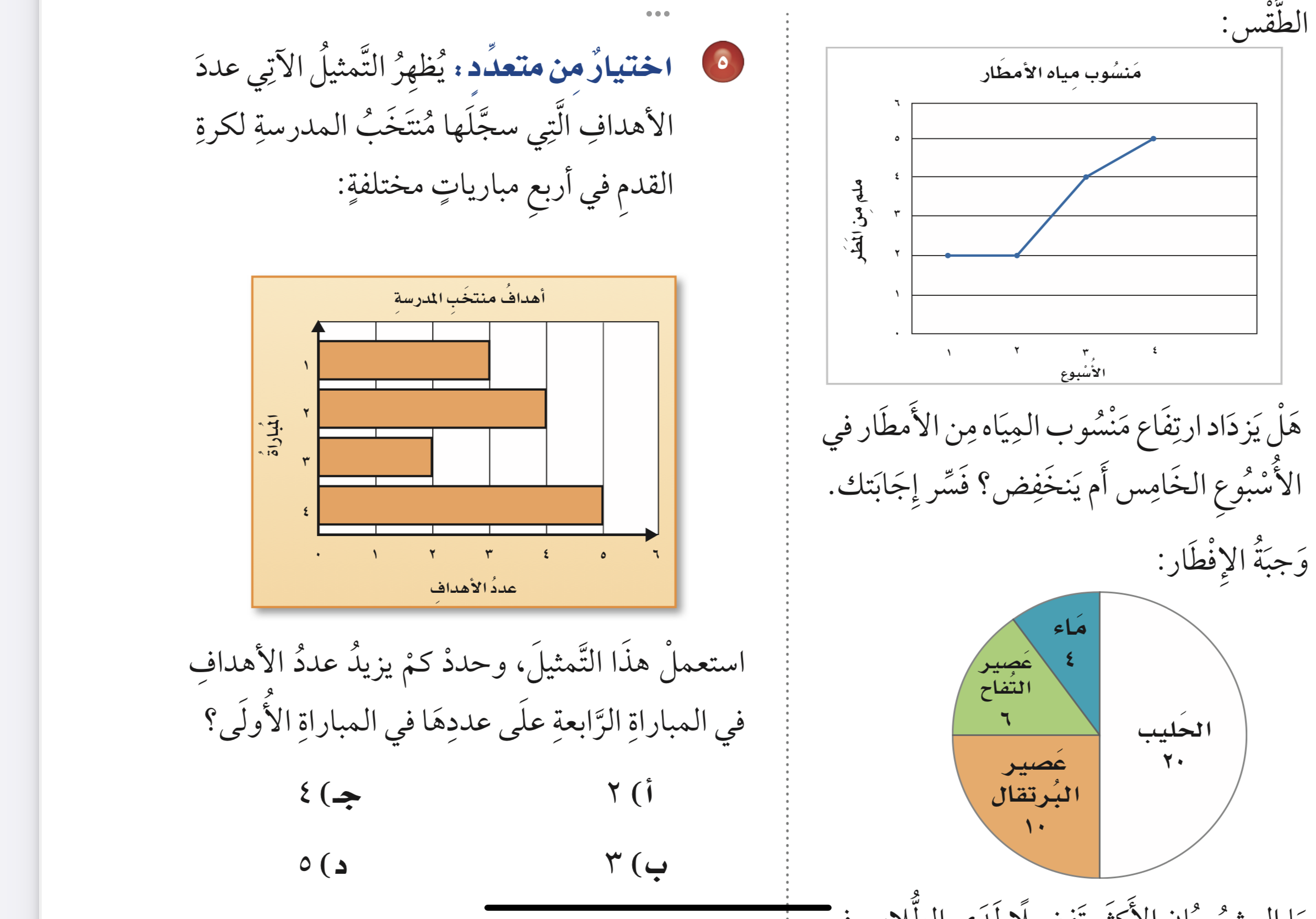 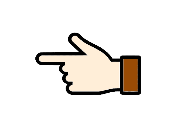 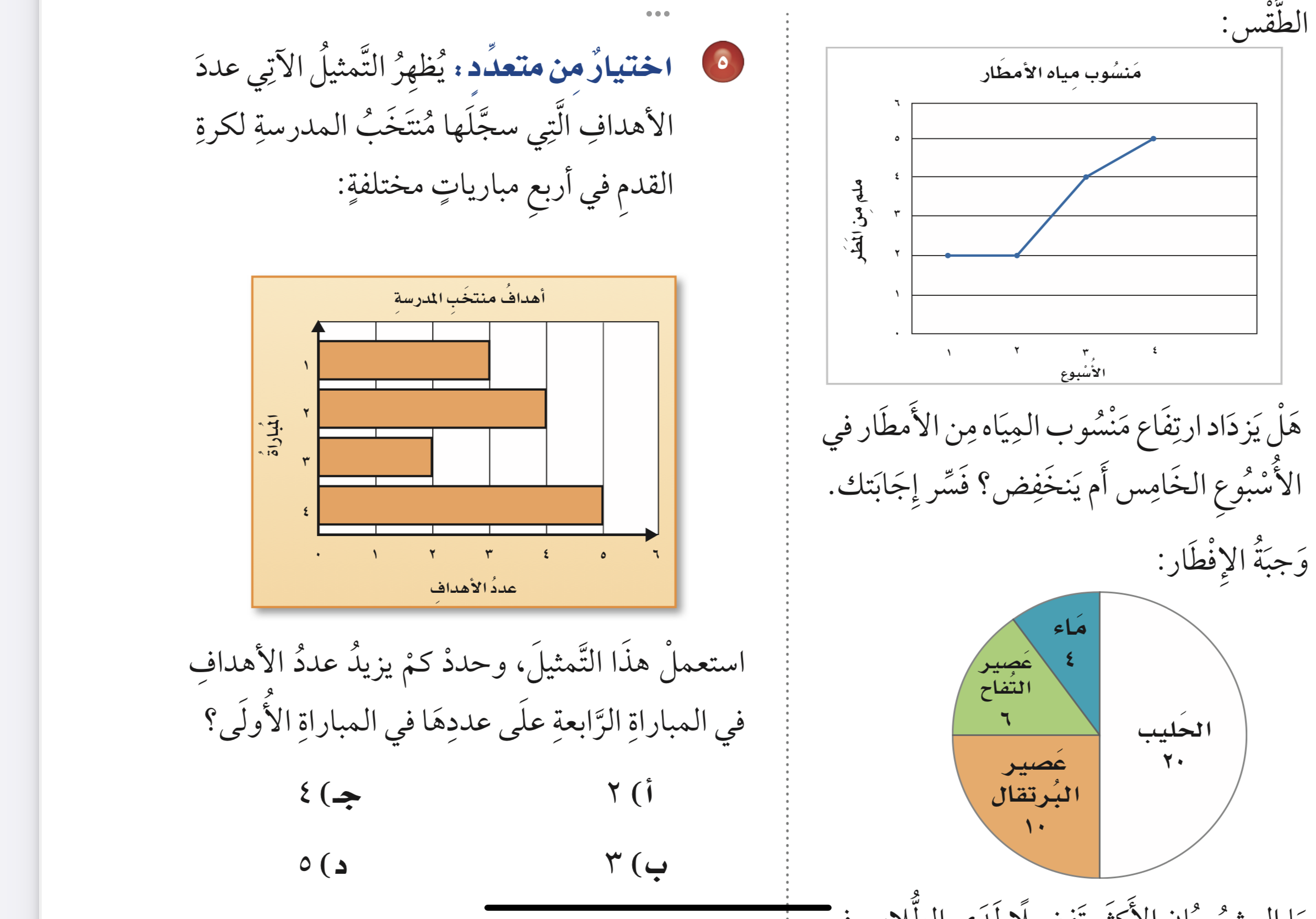 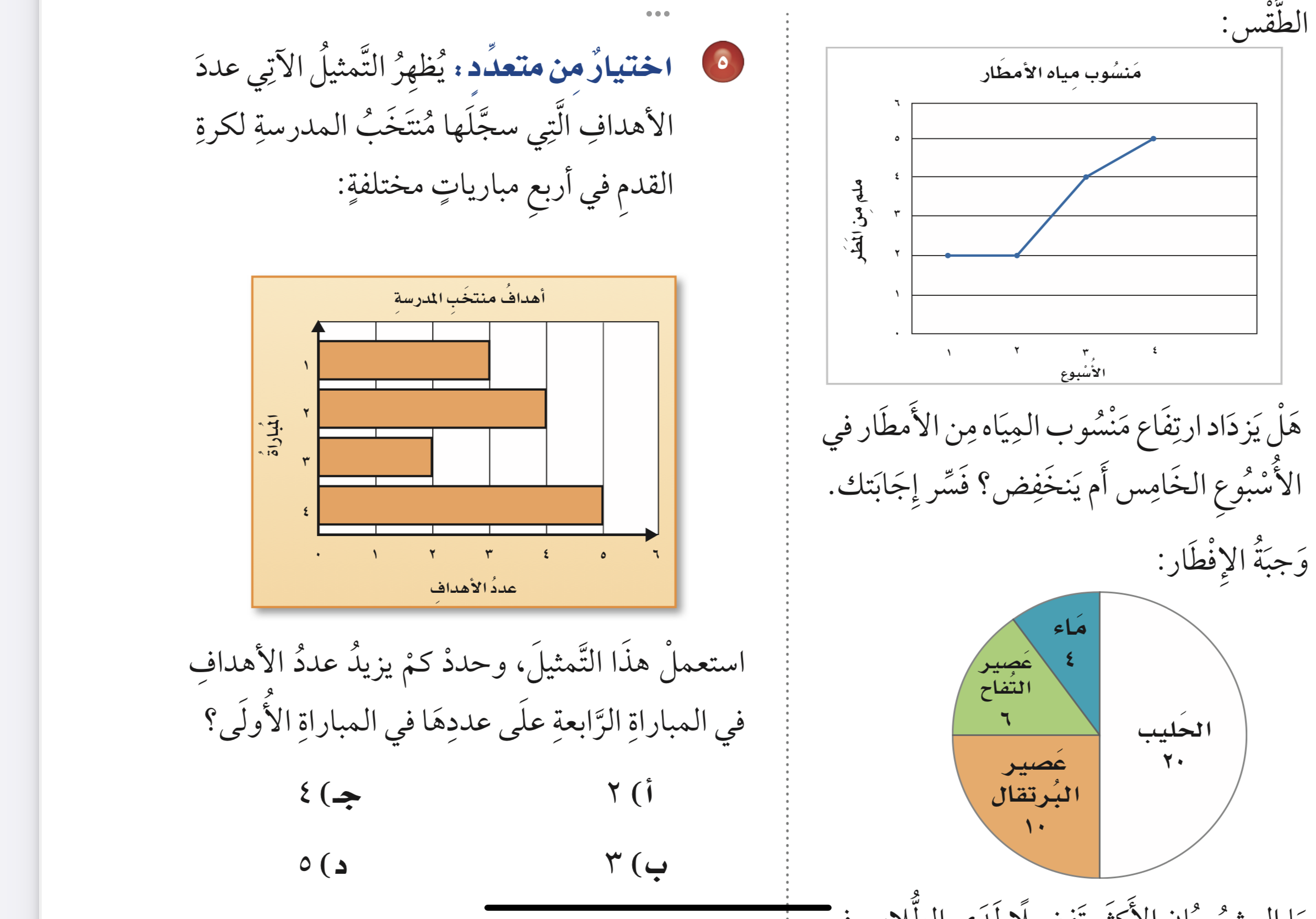 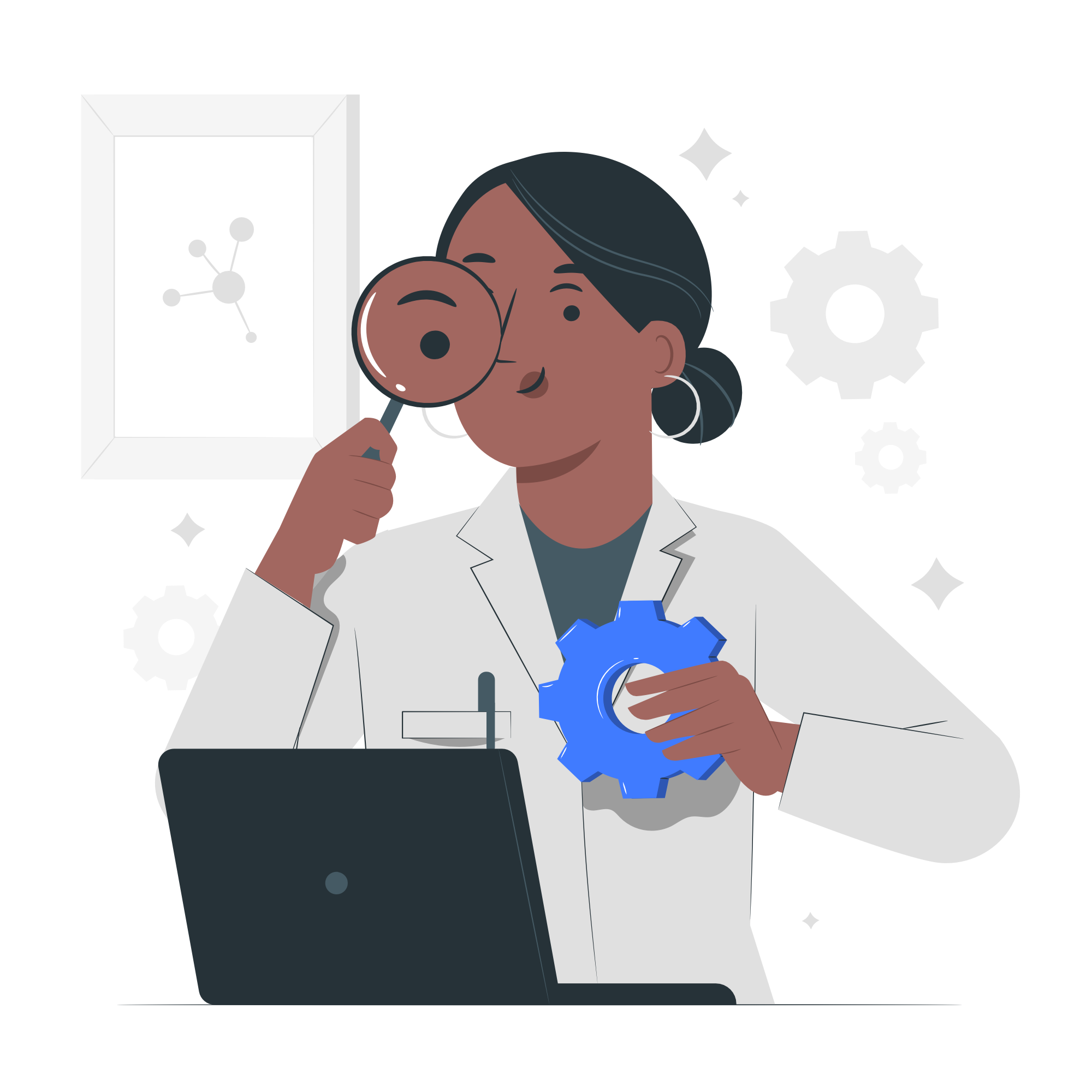 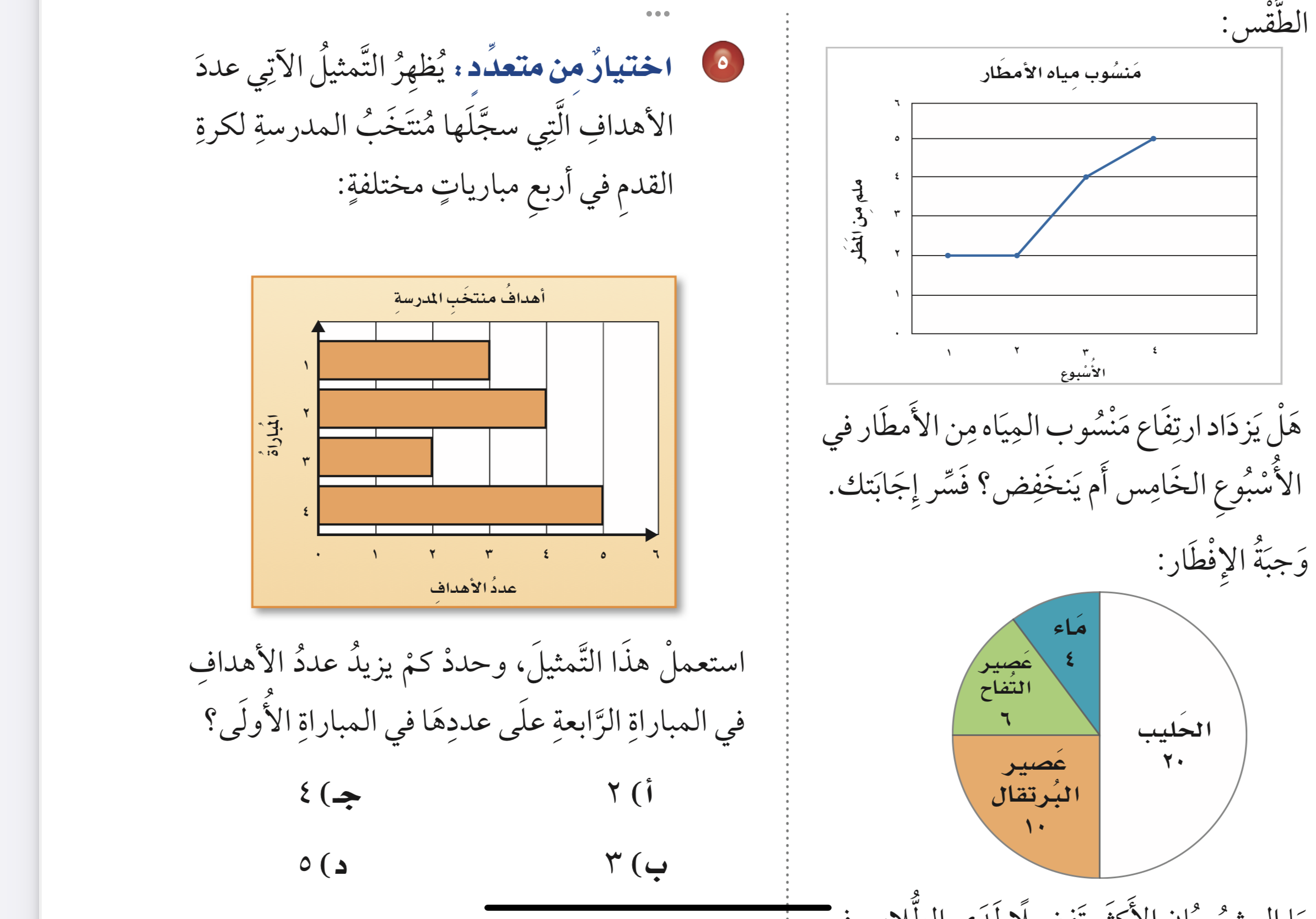 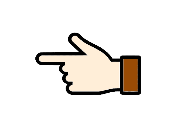 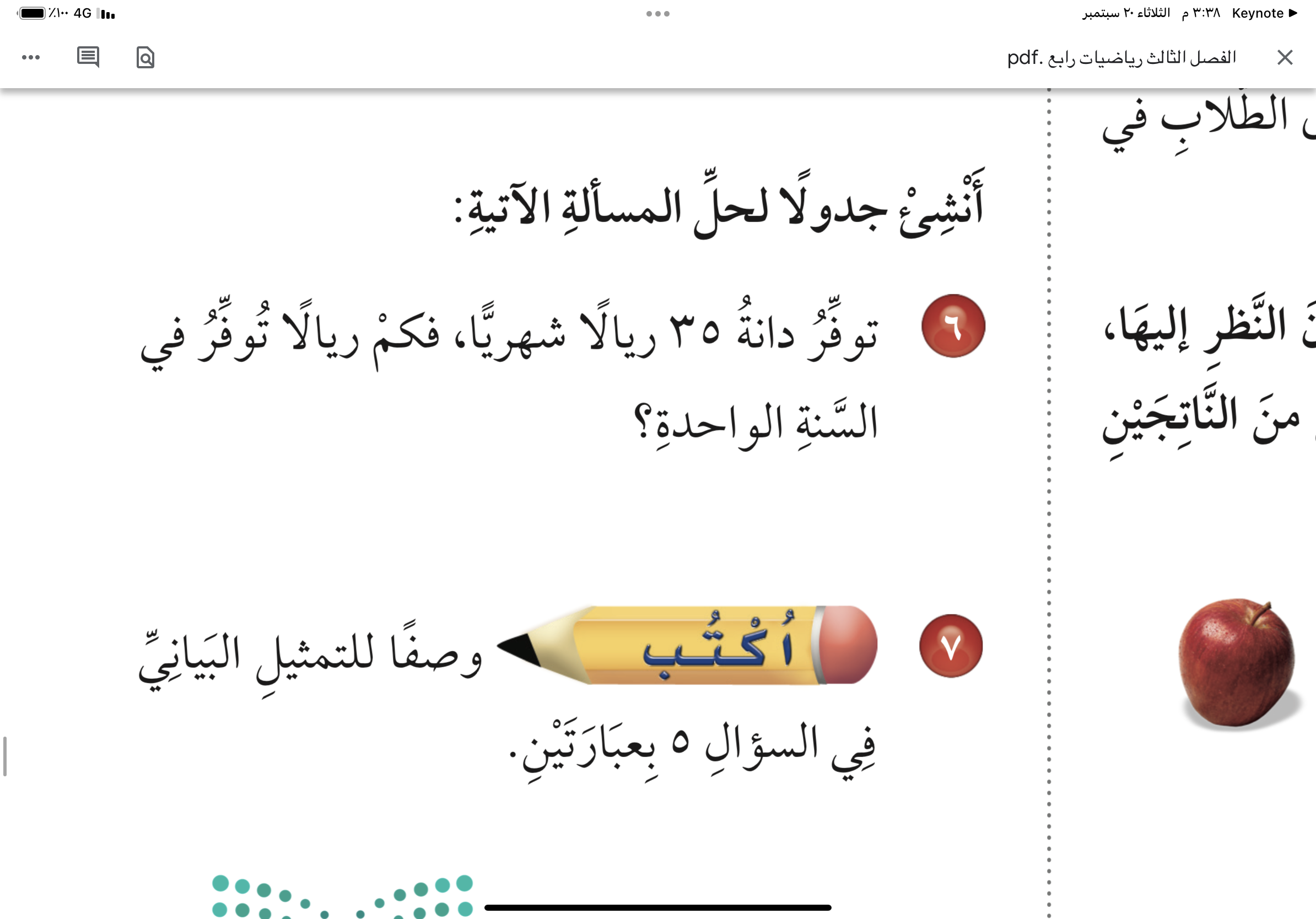 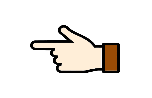 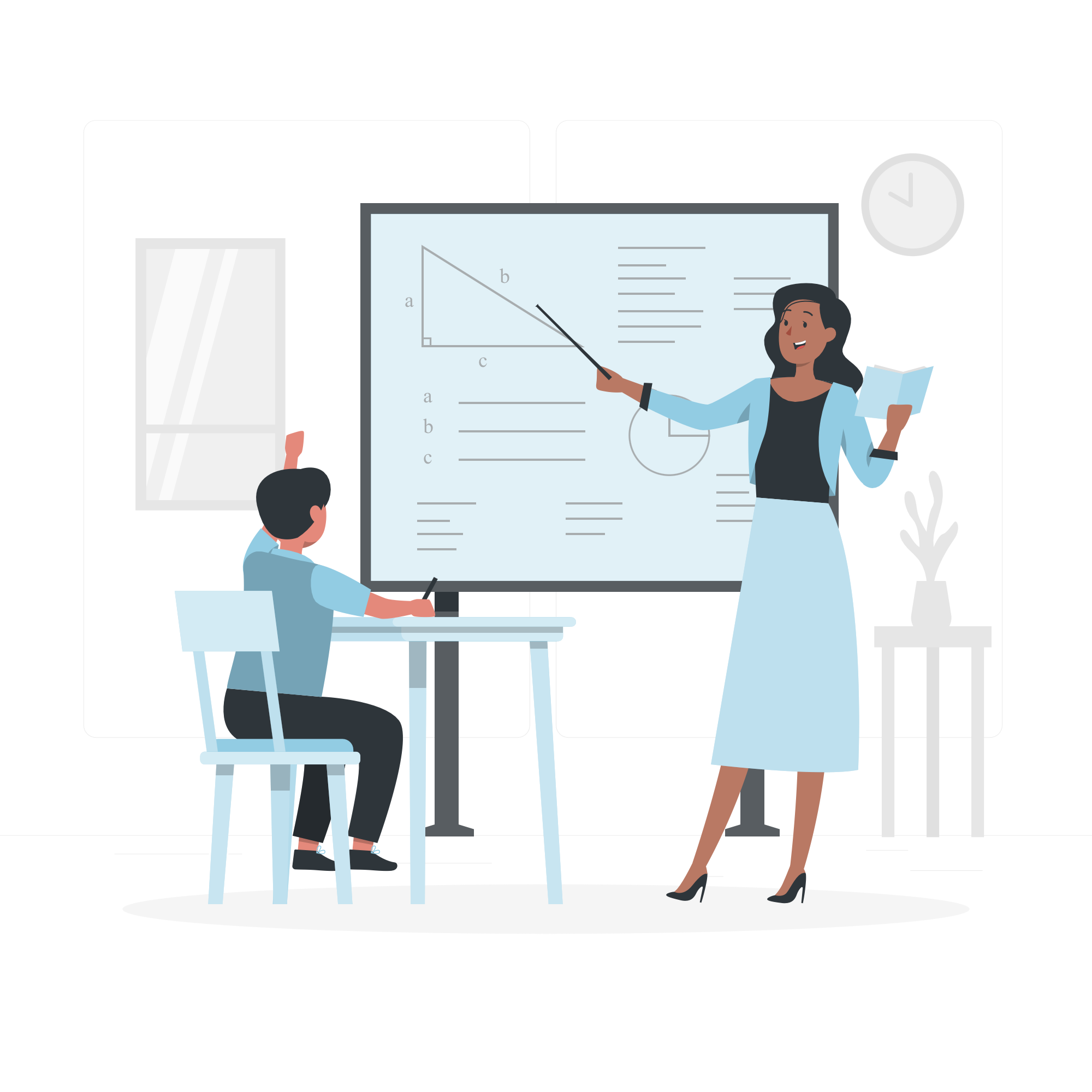 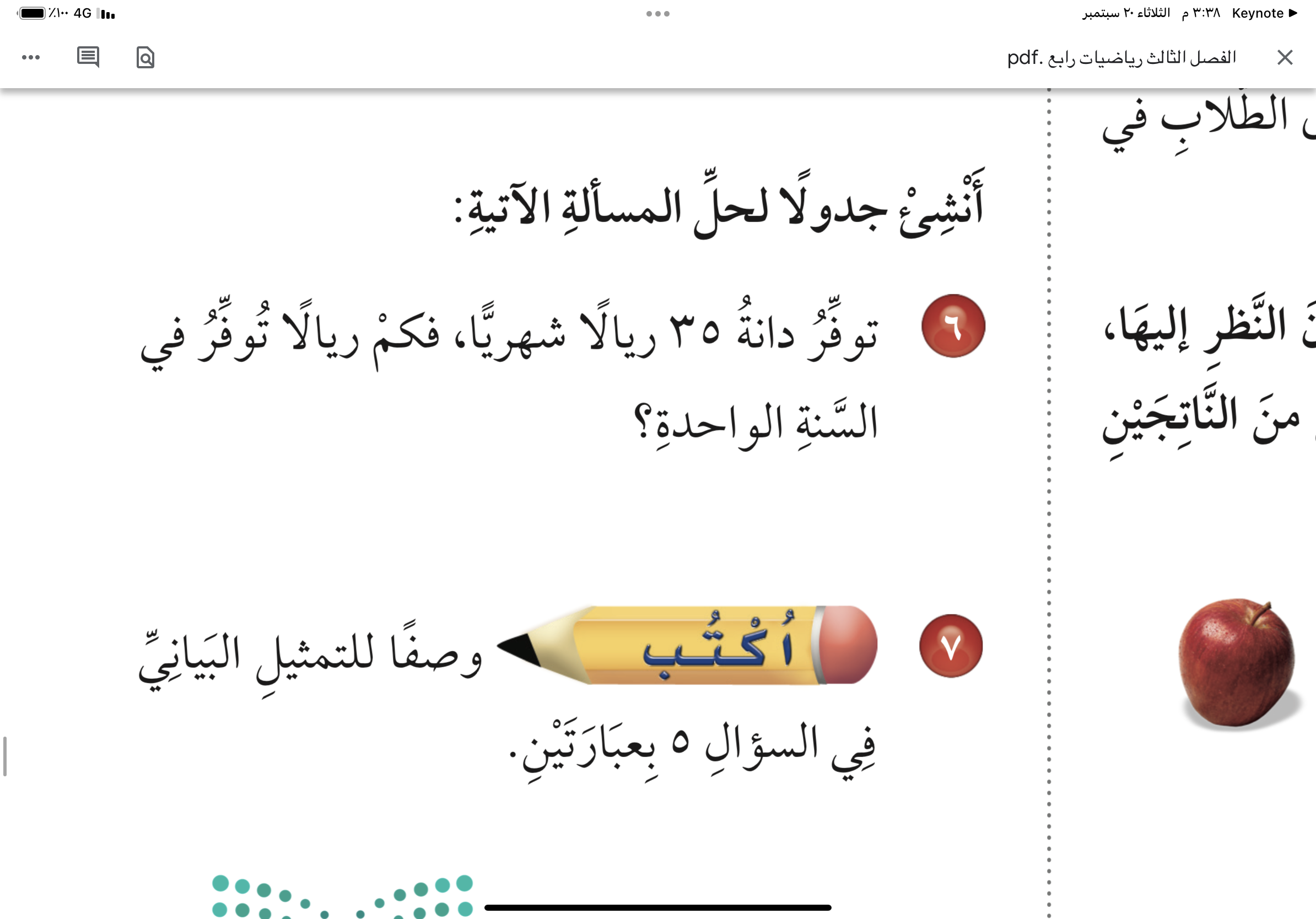 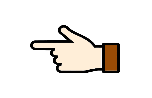 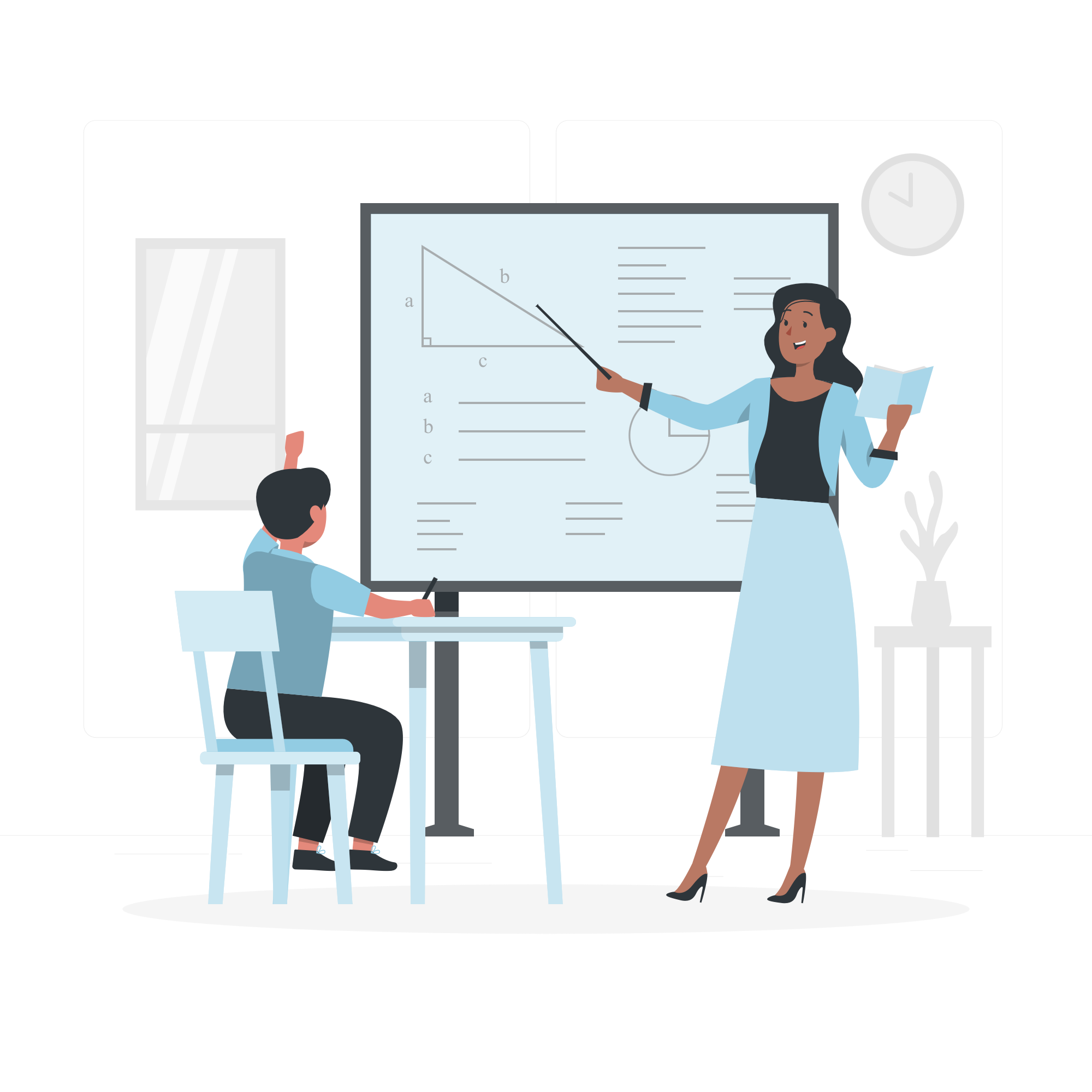 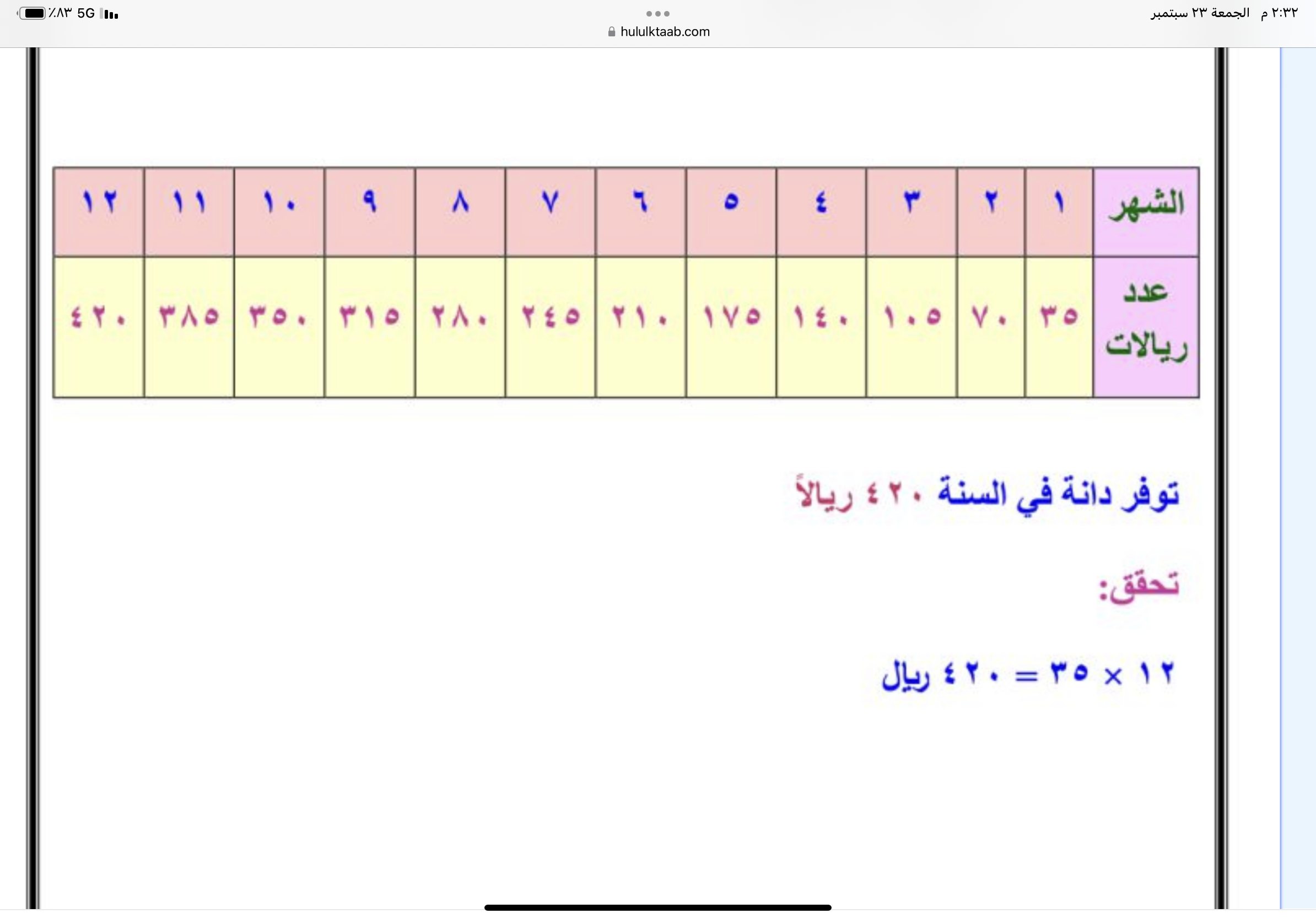 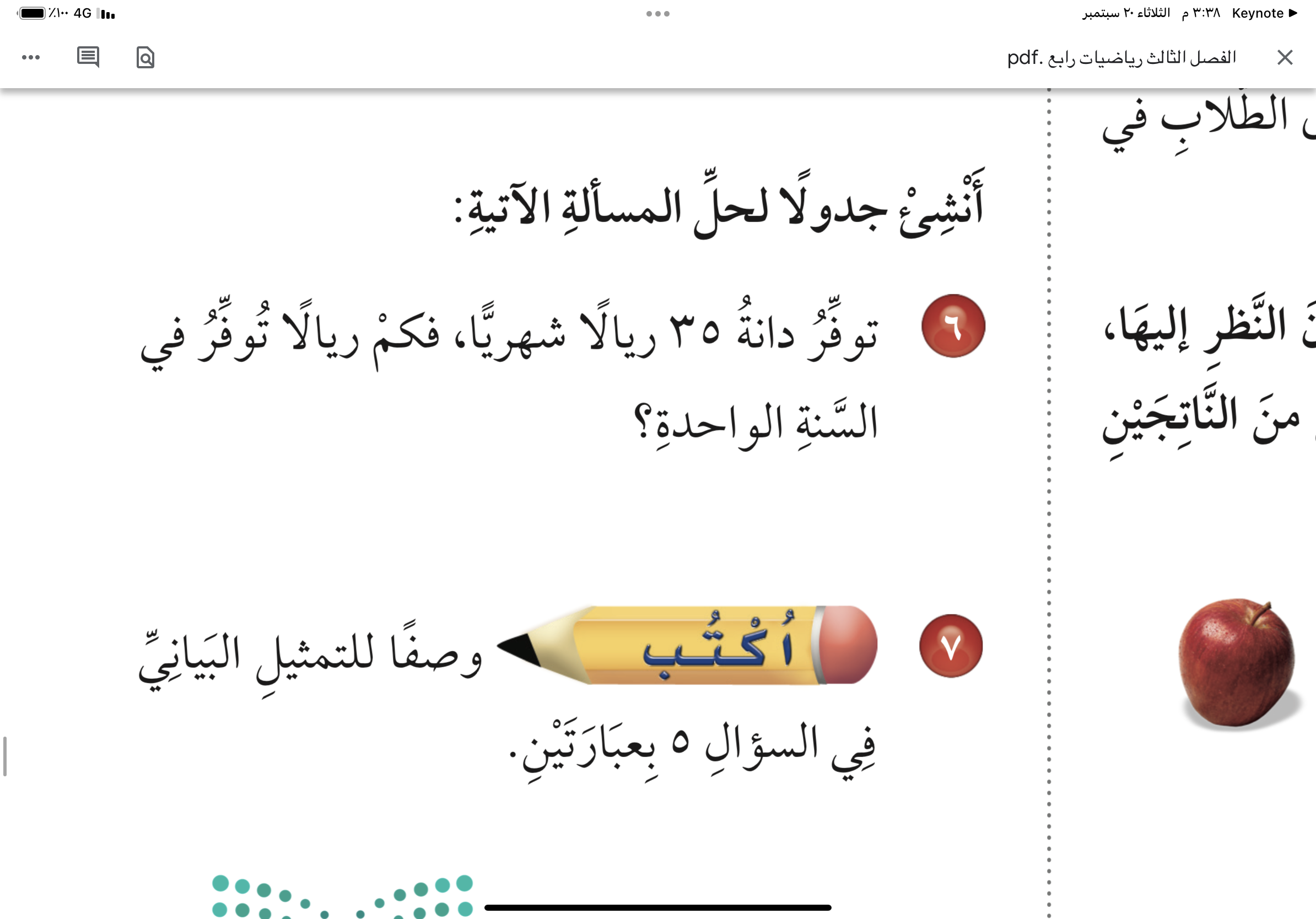 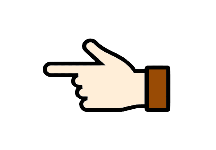 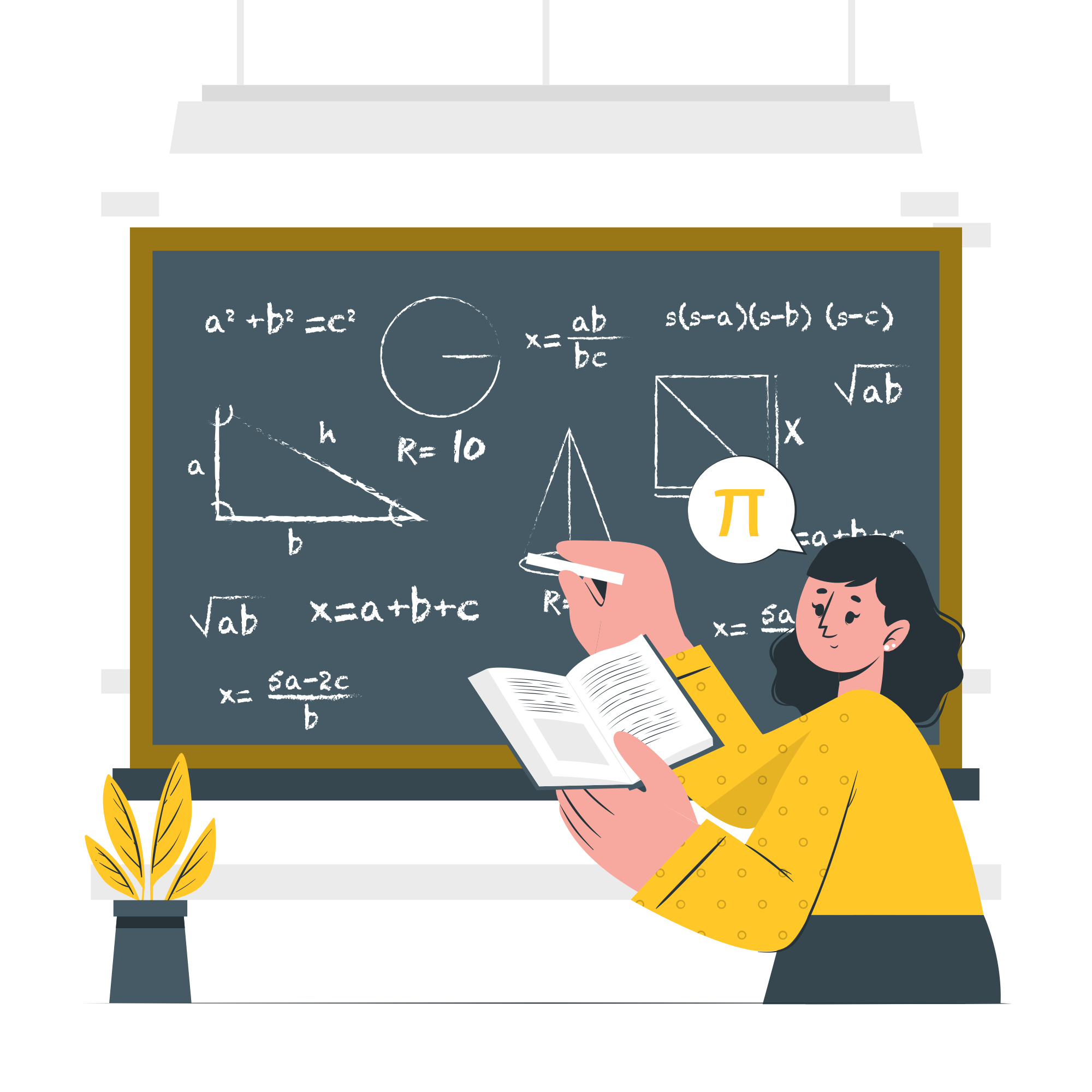 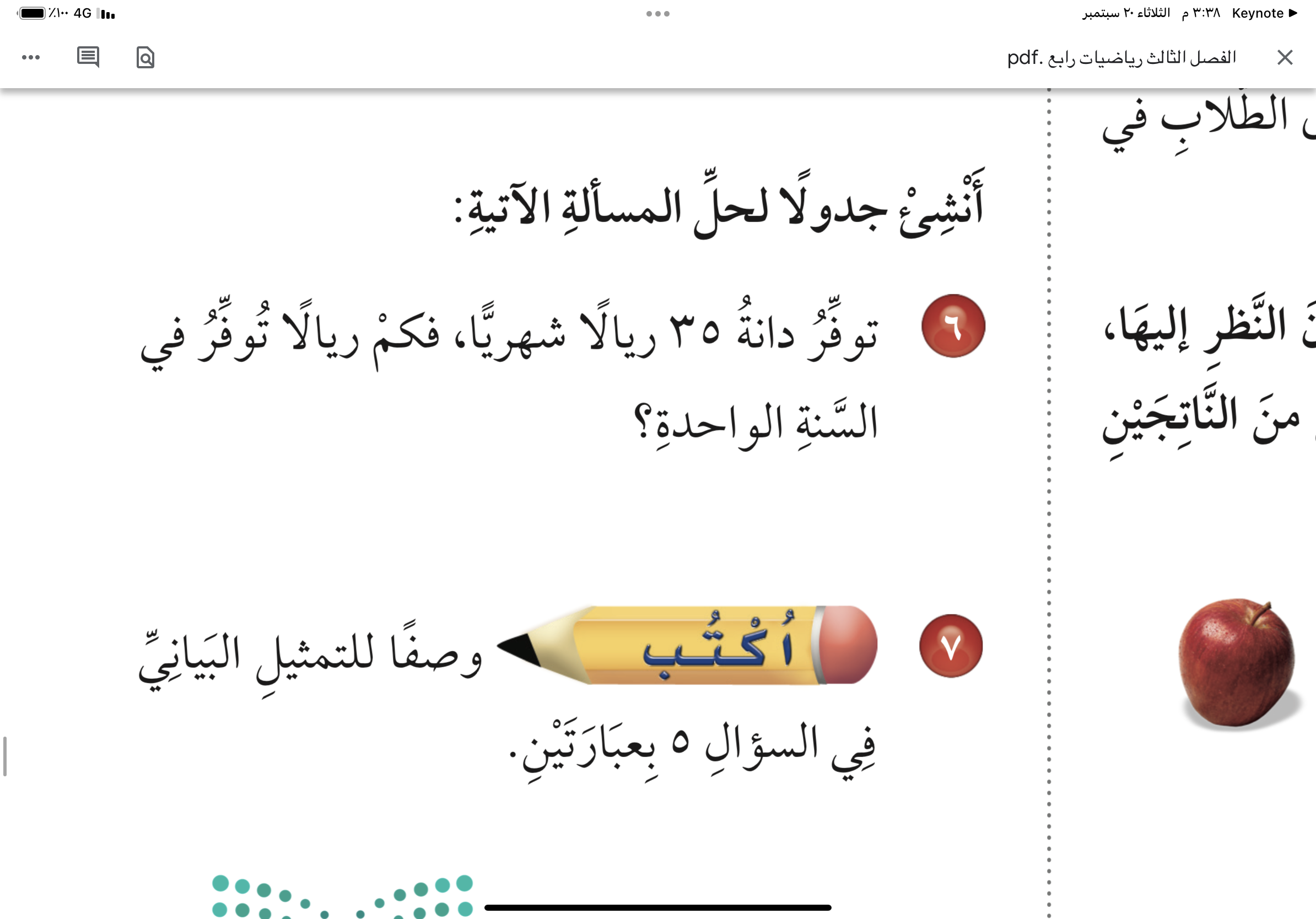 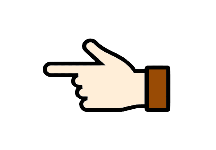 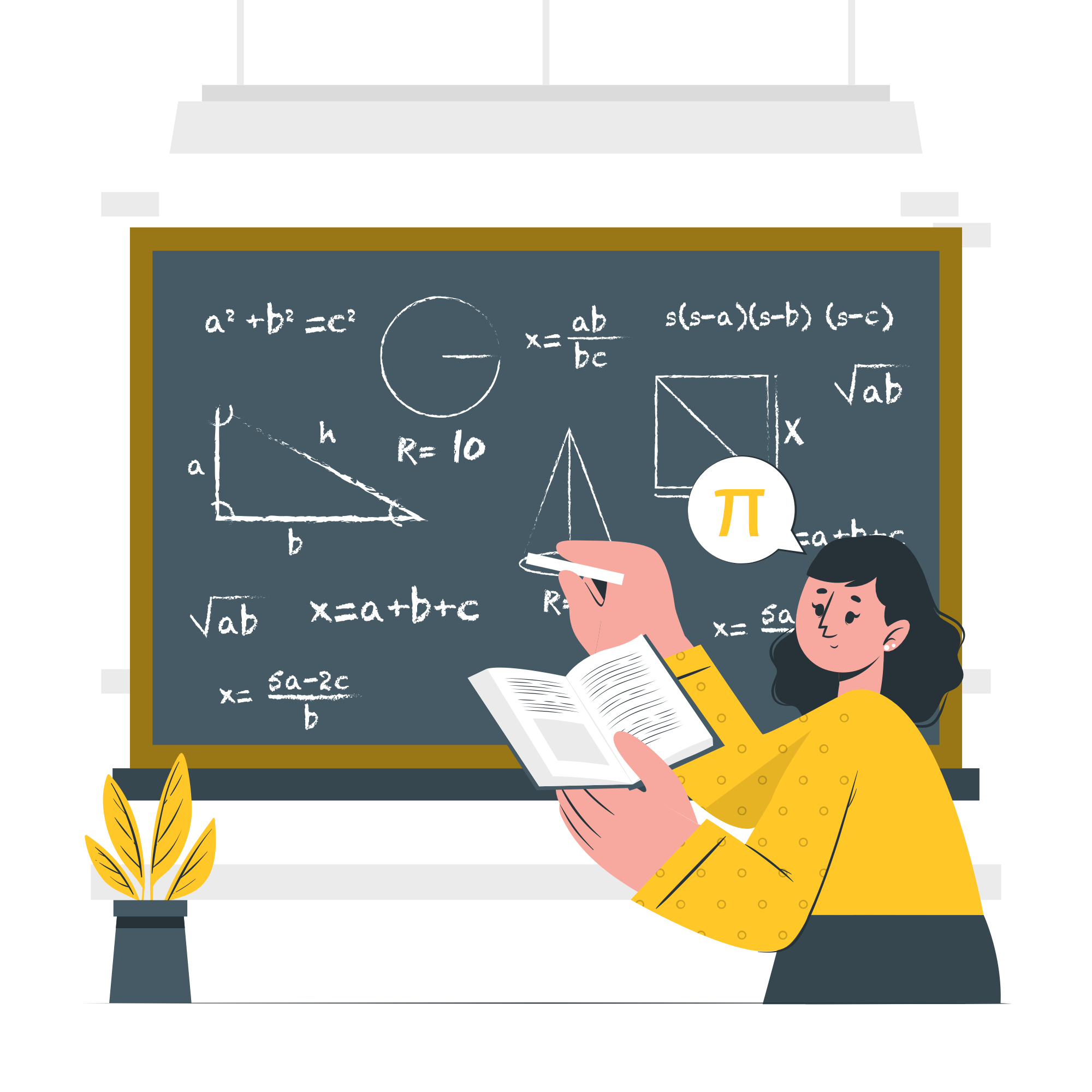 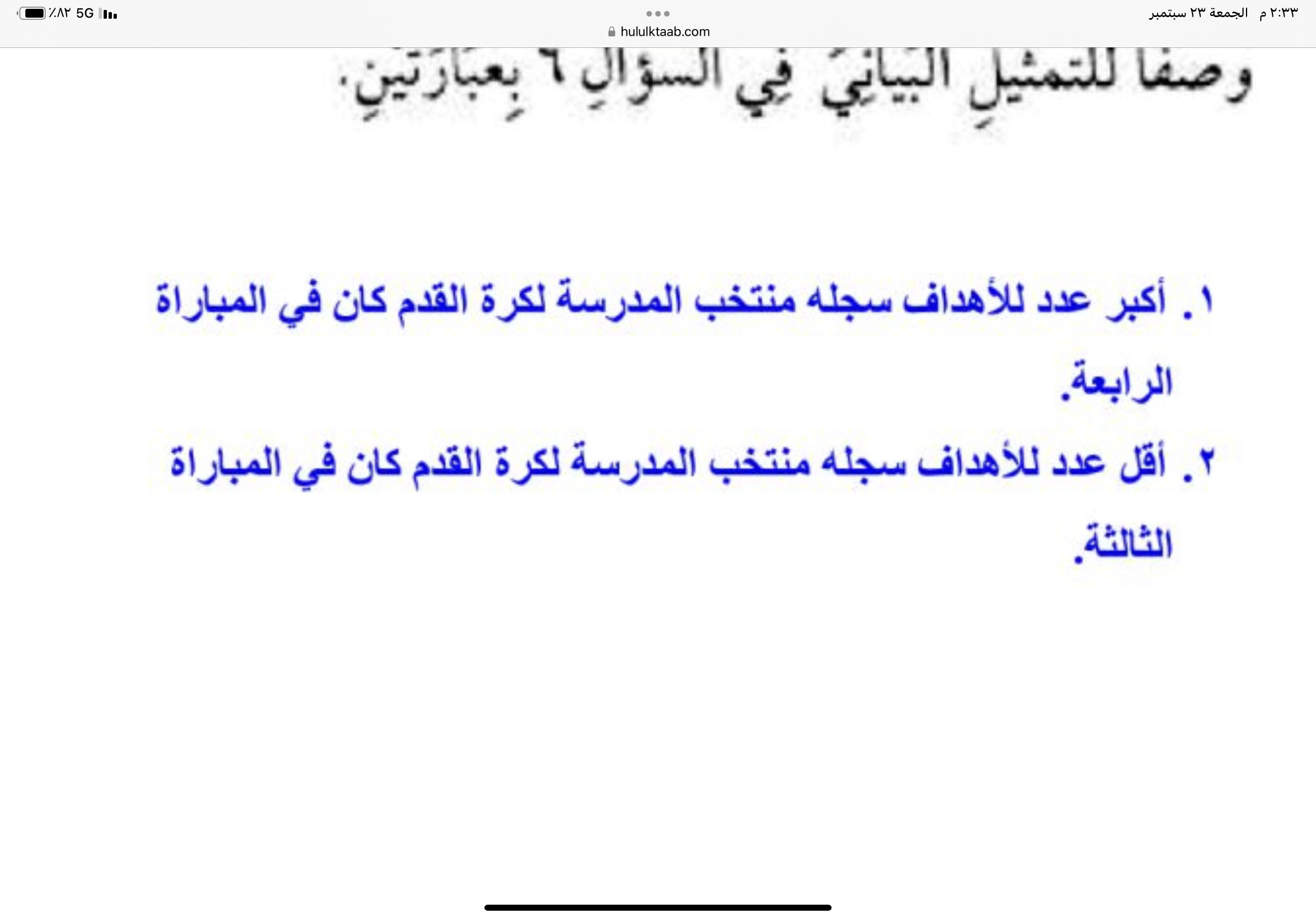